Distanční výuka Žlutá třída
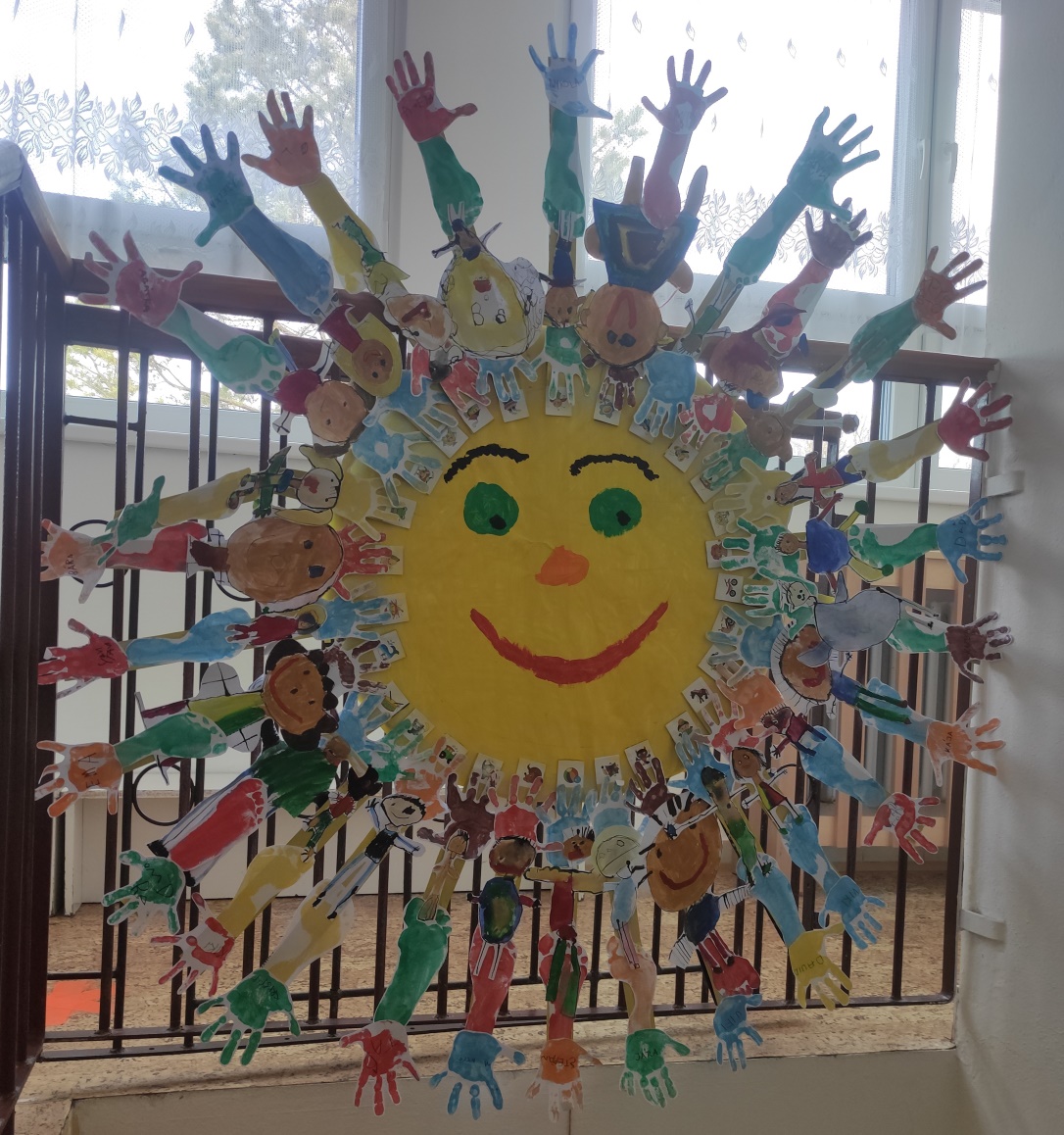 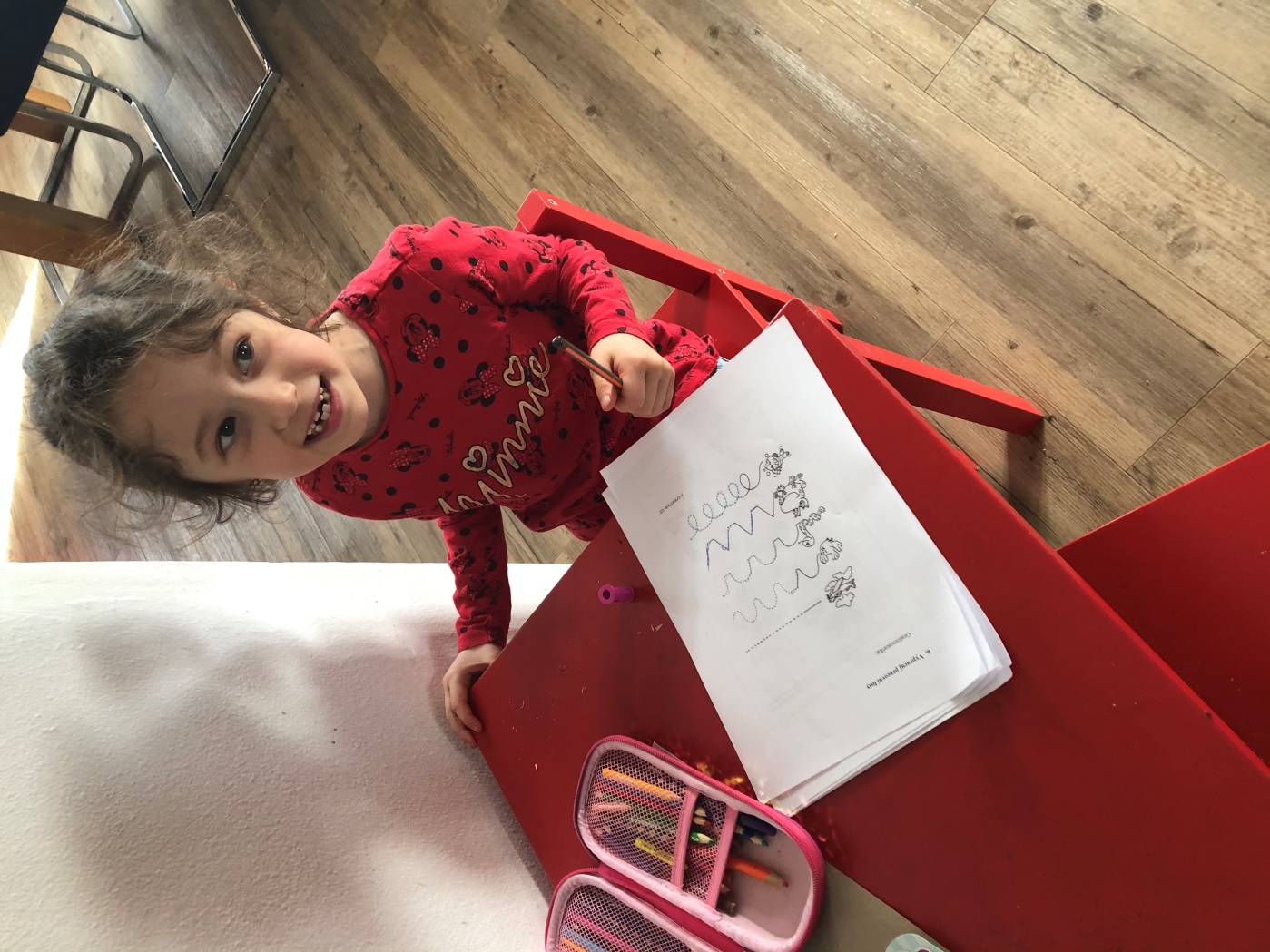 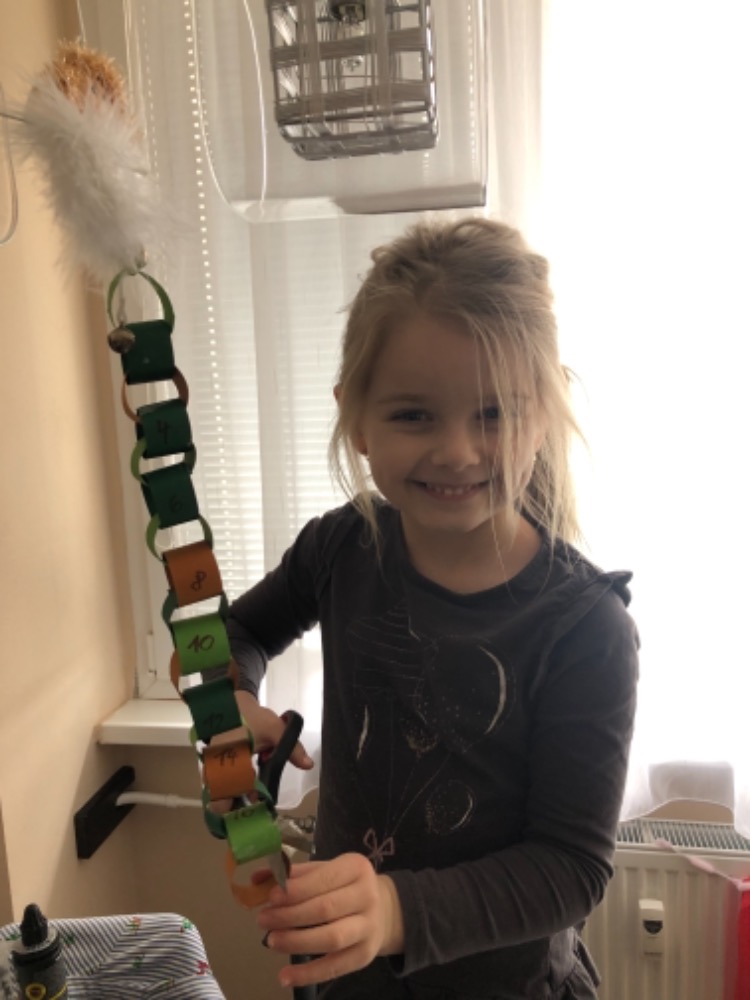 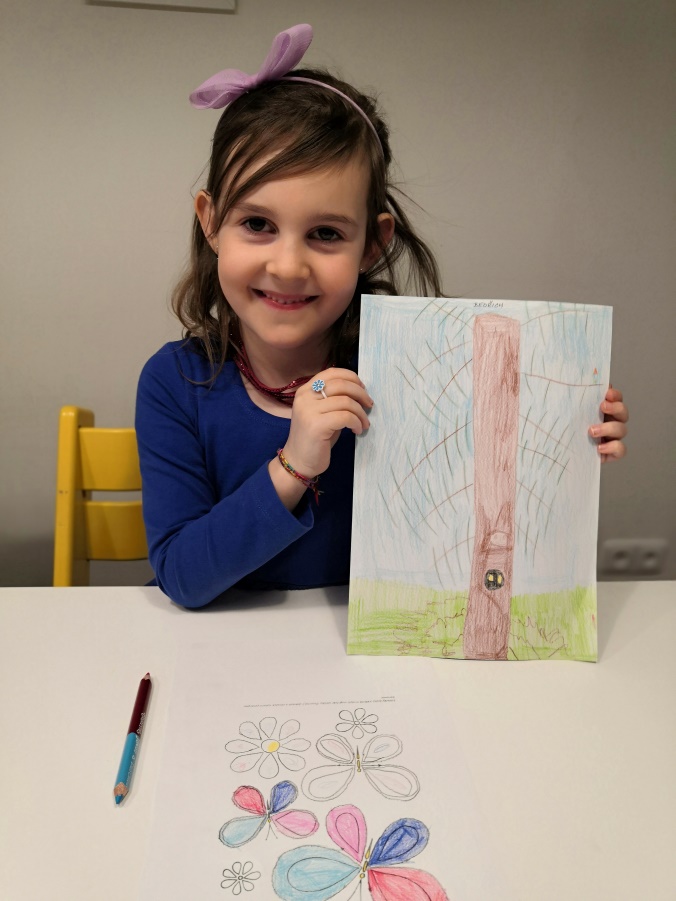 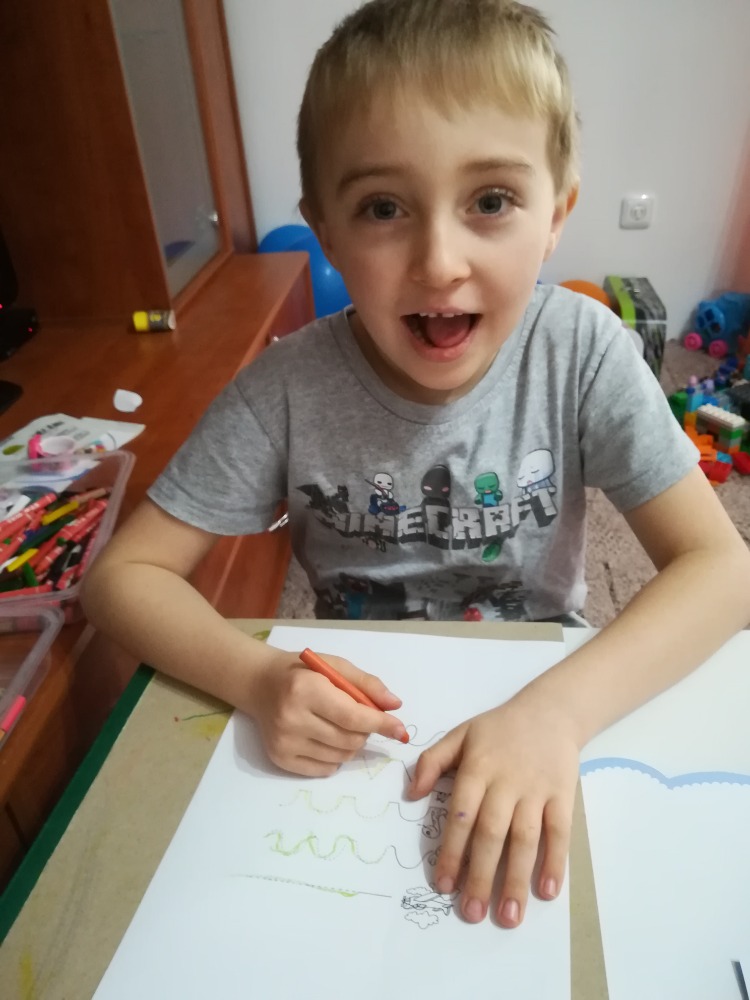 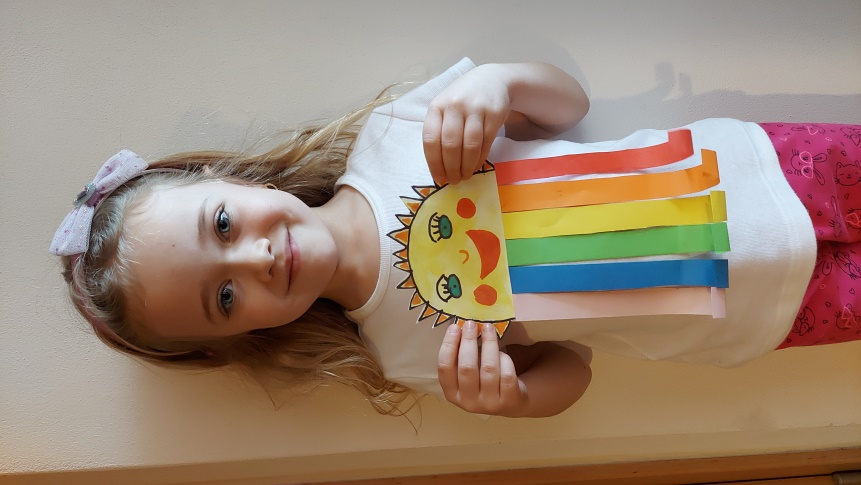 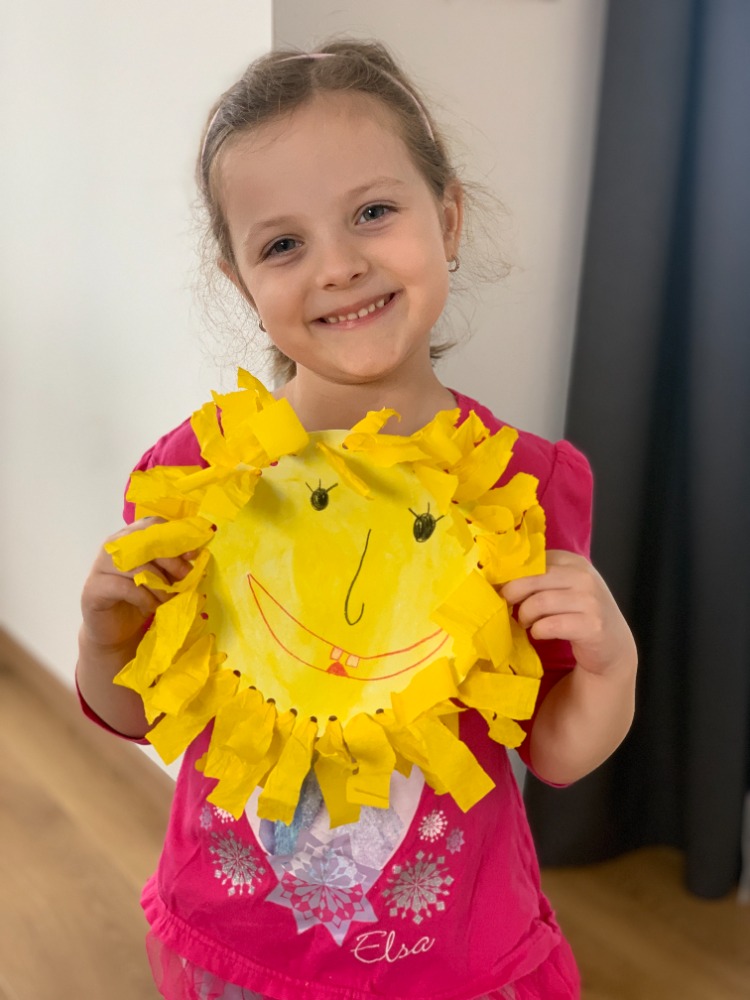 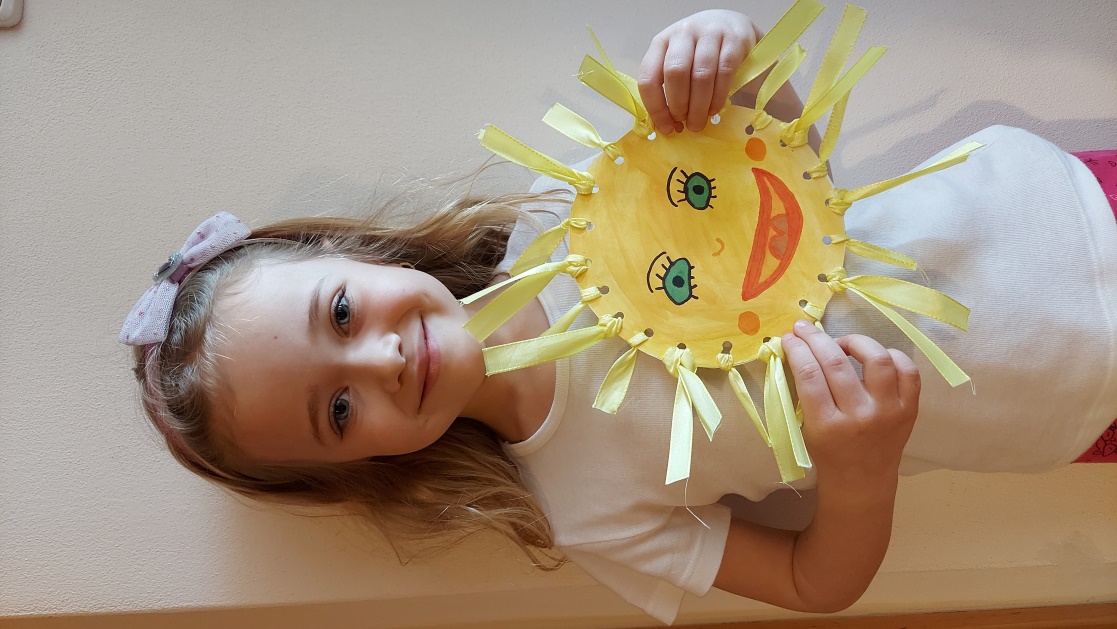 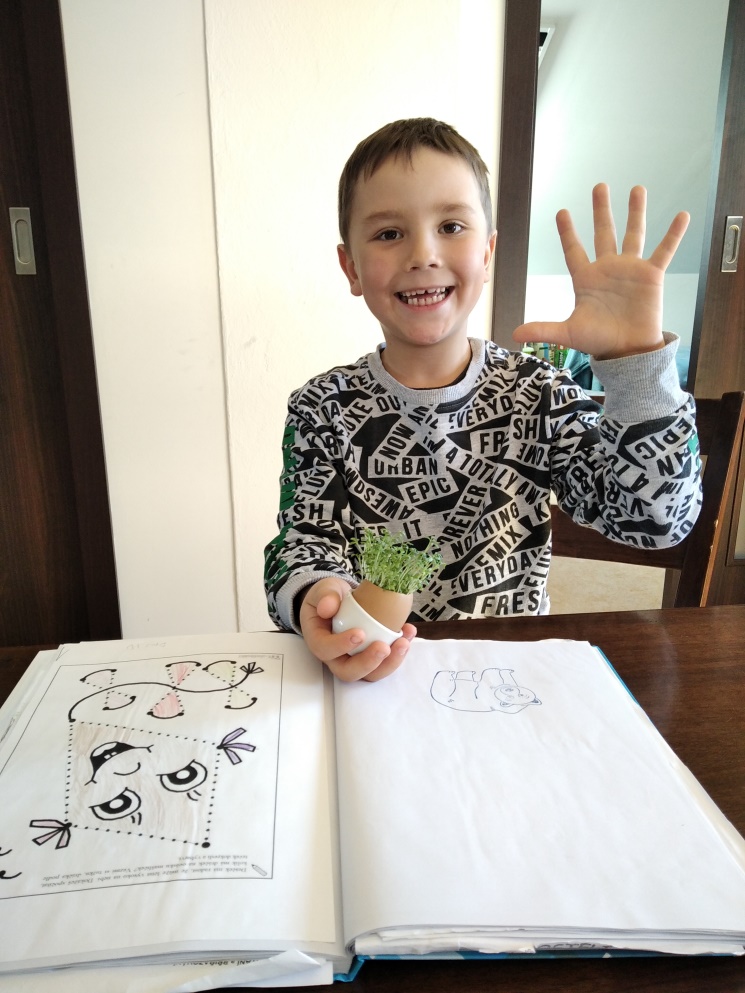 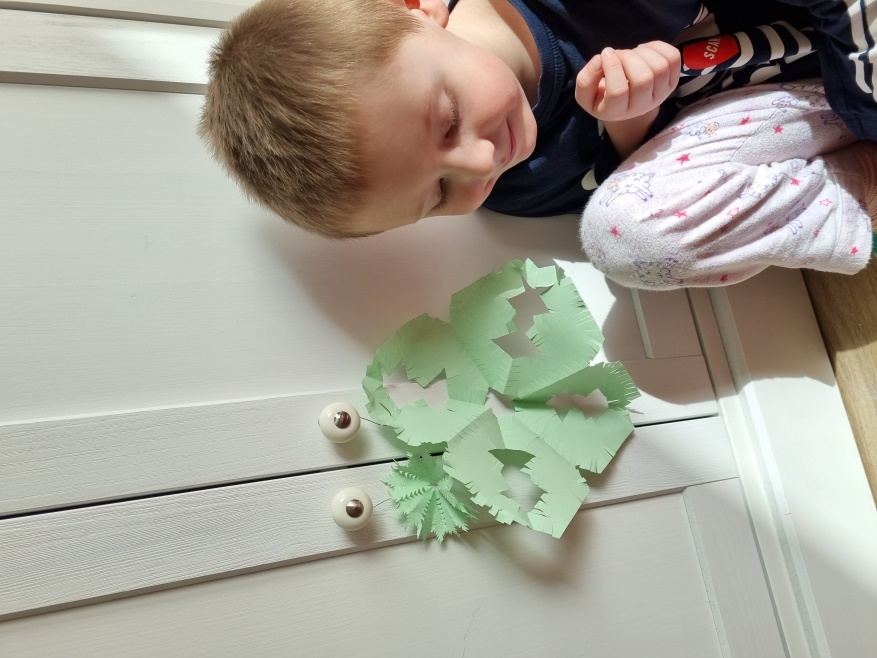 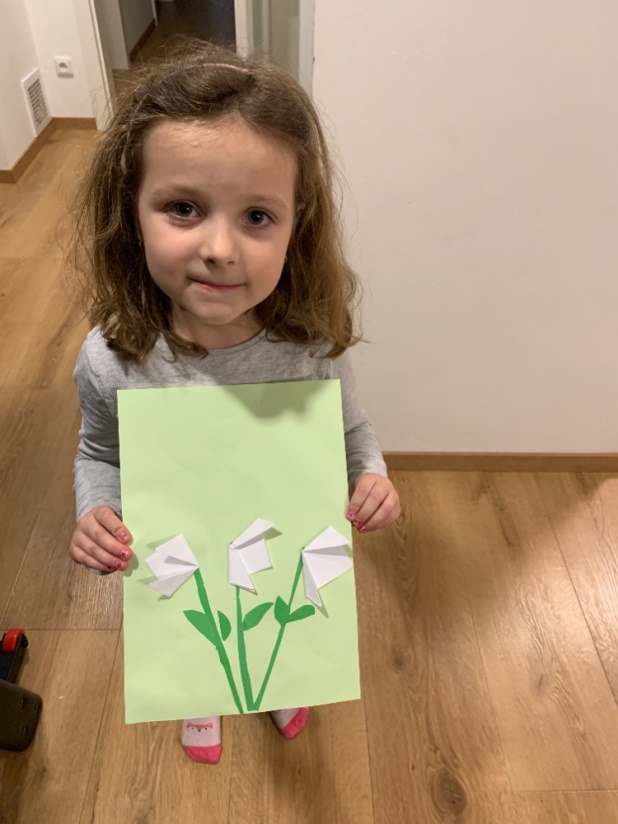 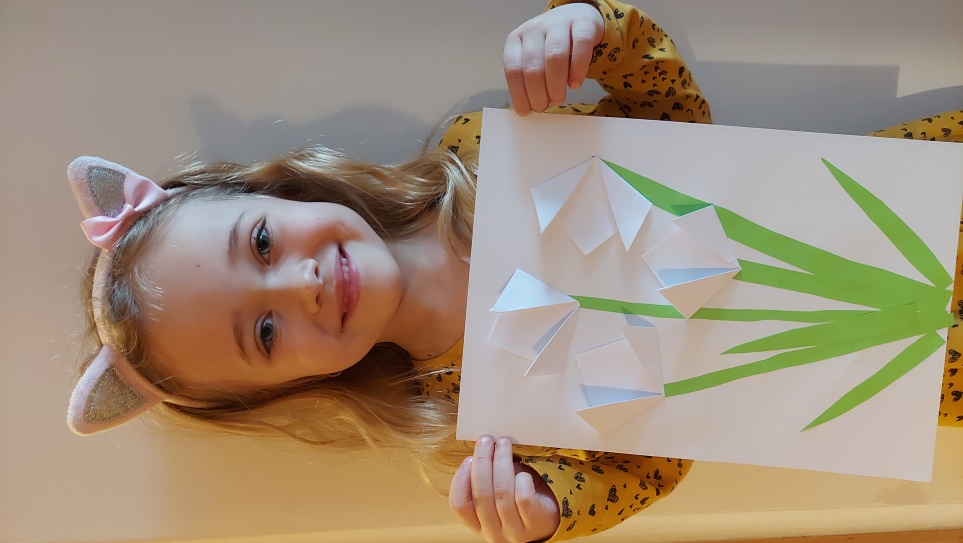 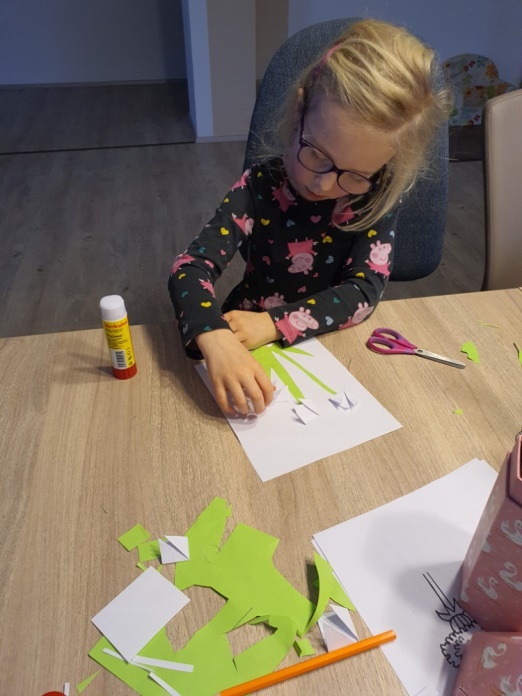 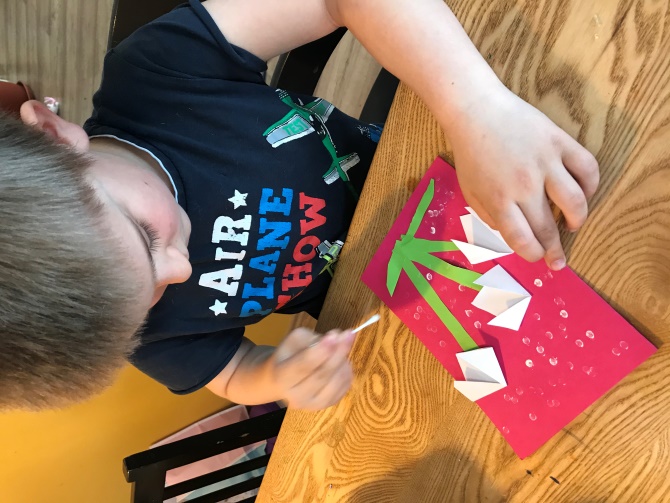 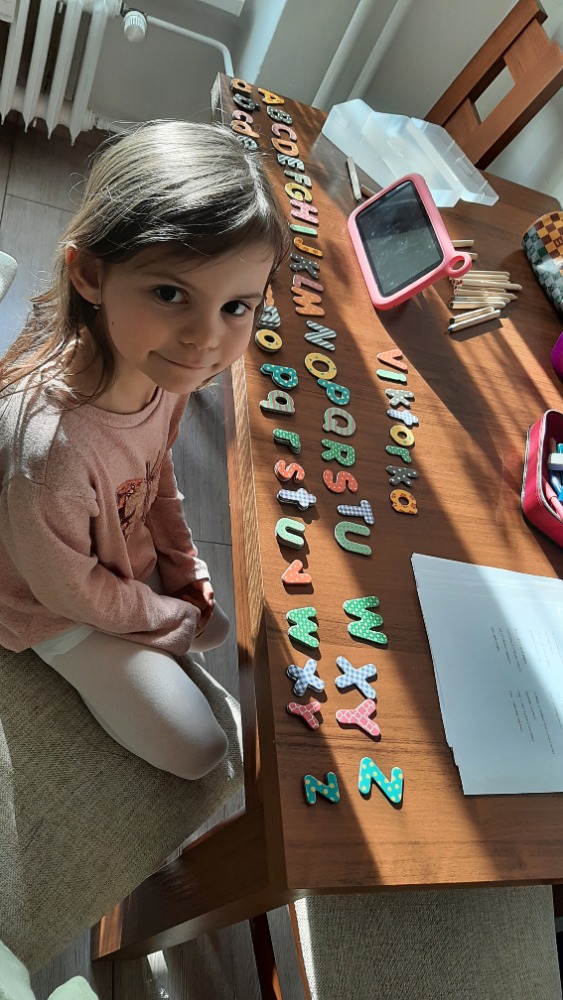 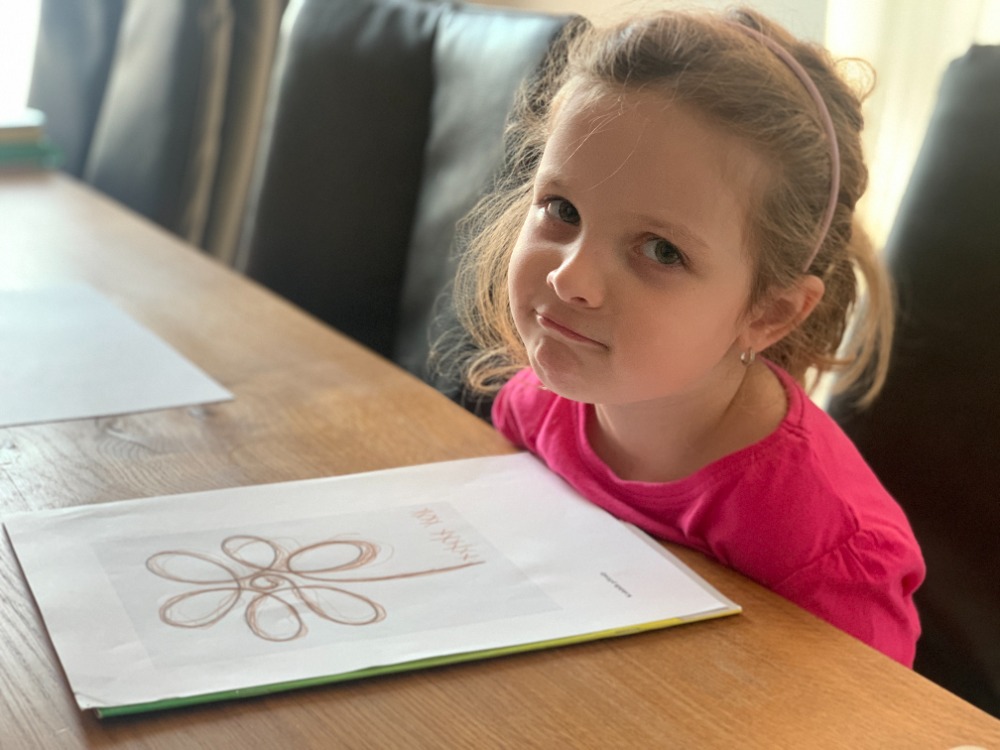 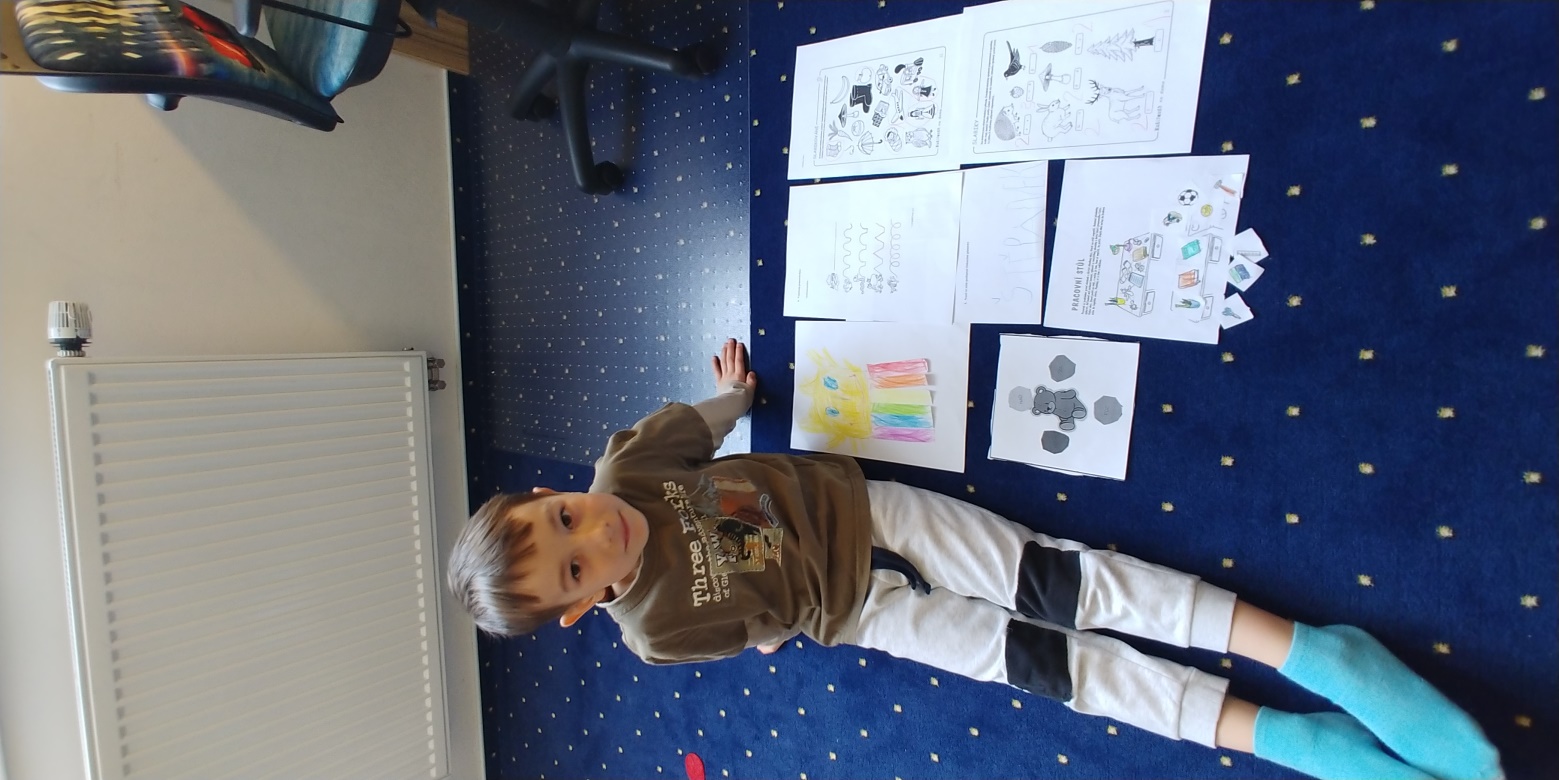 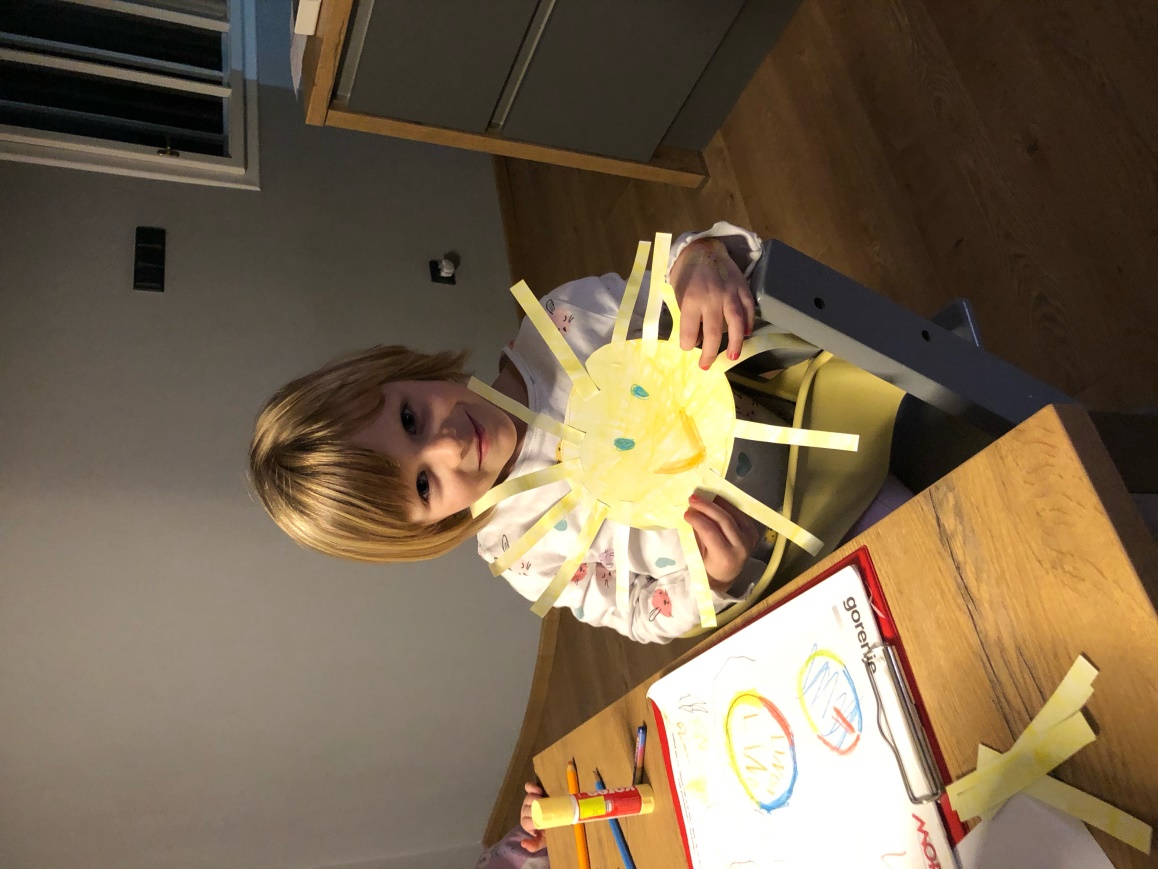 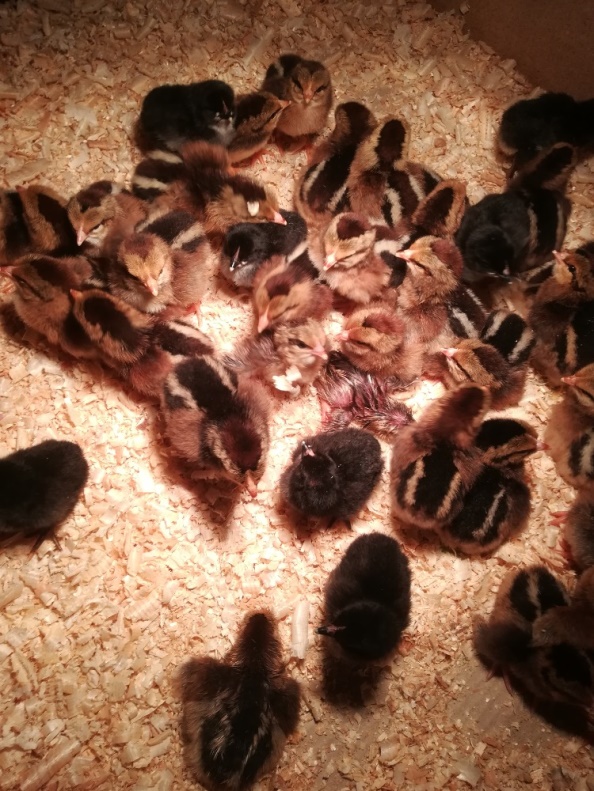 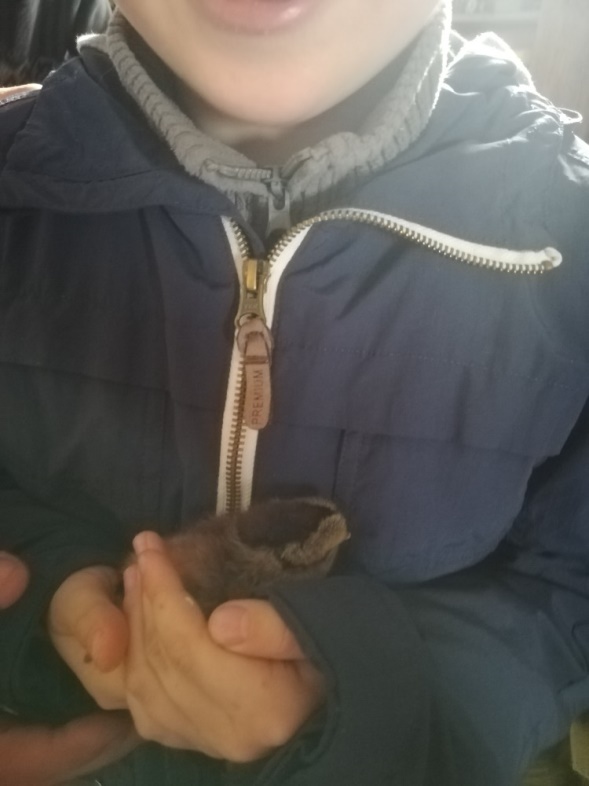 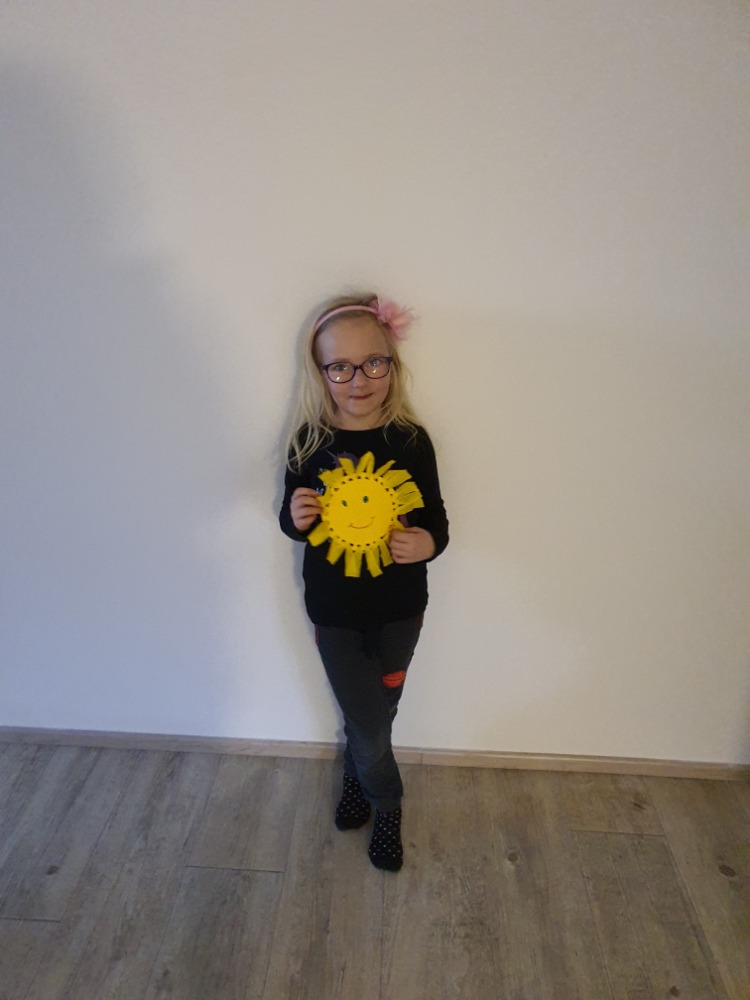 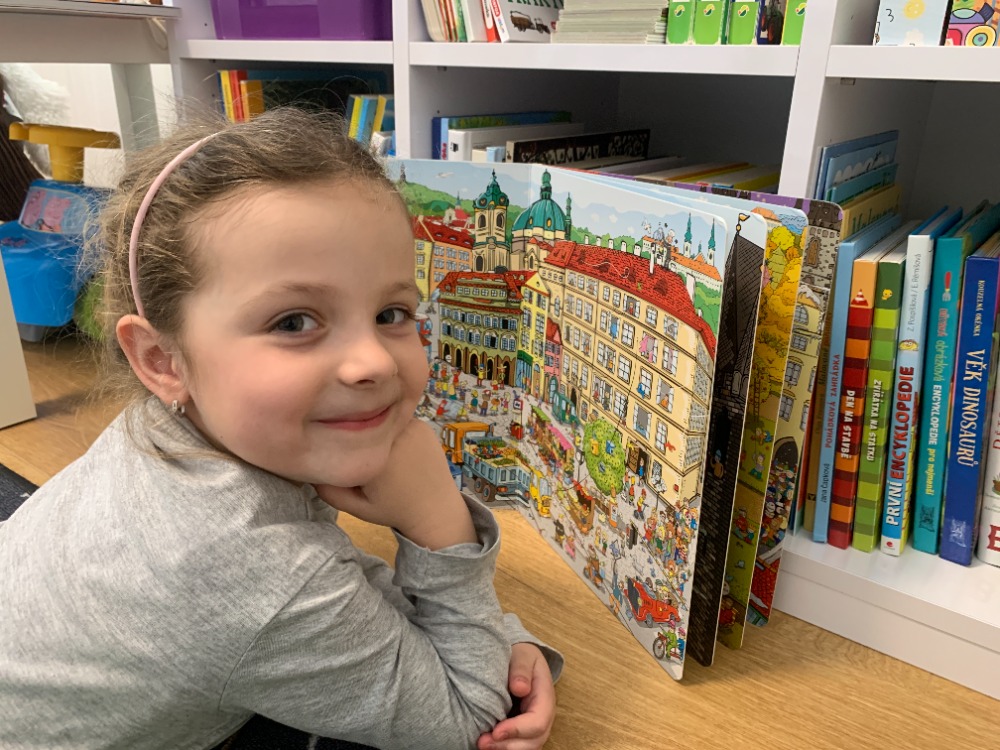 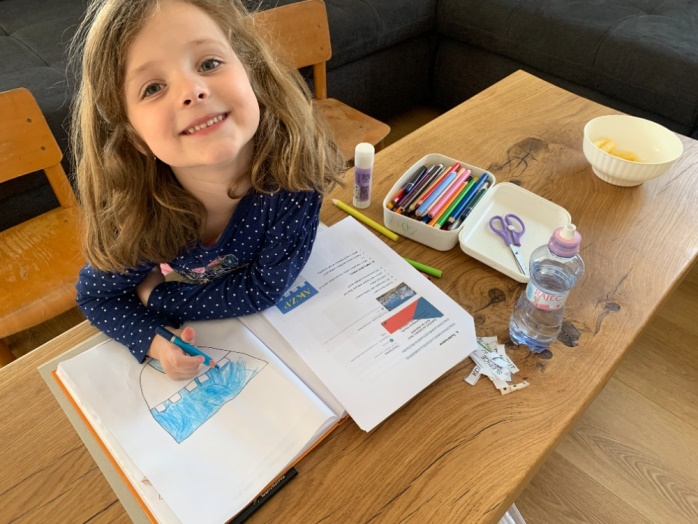 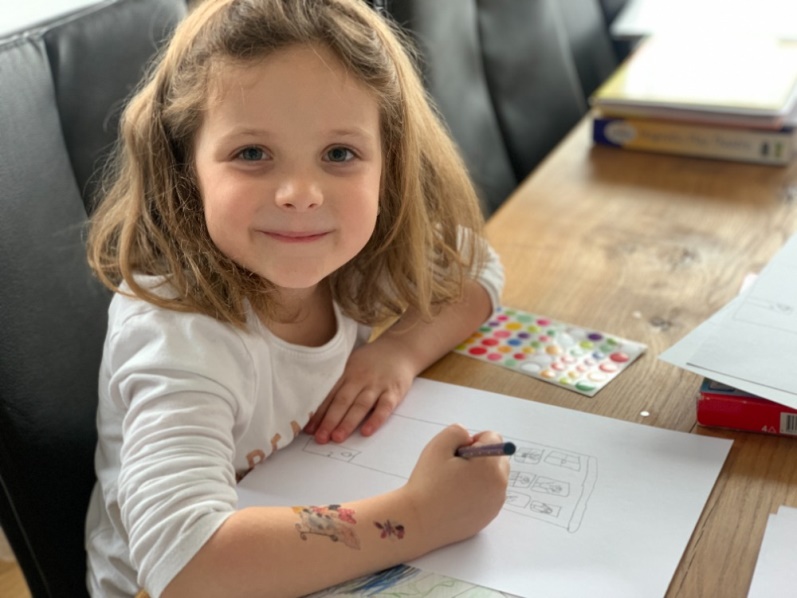 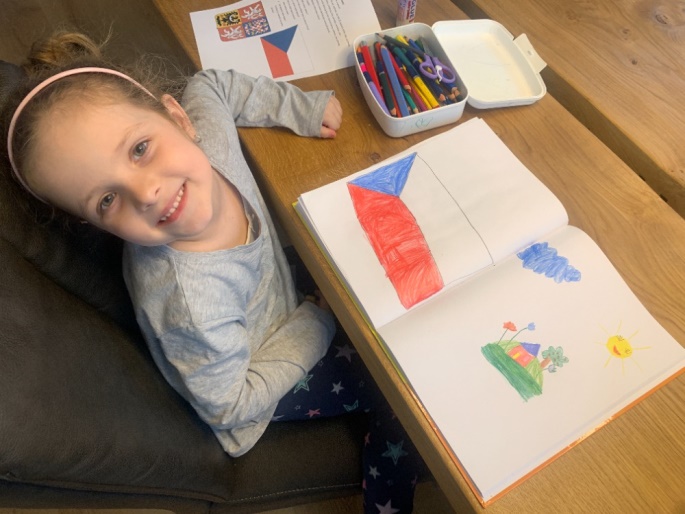 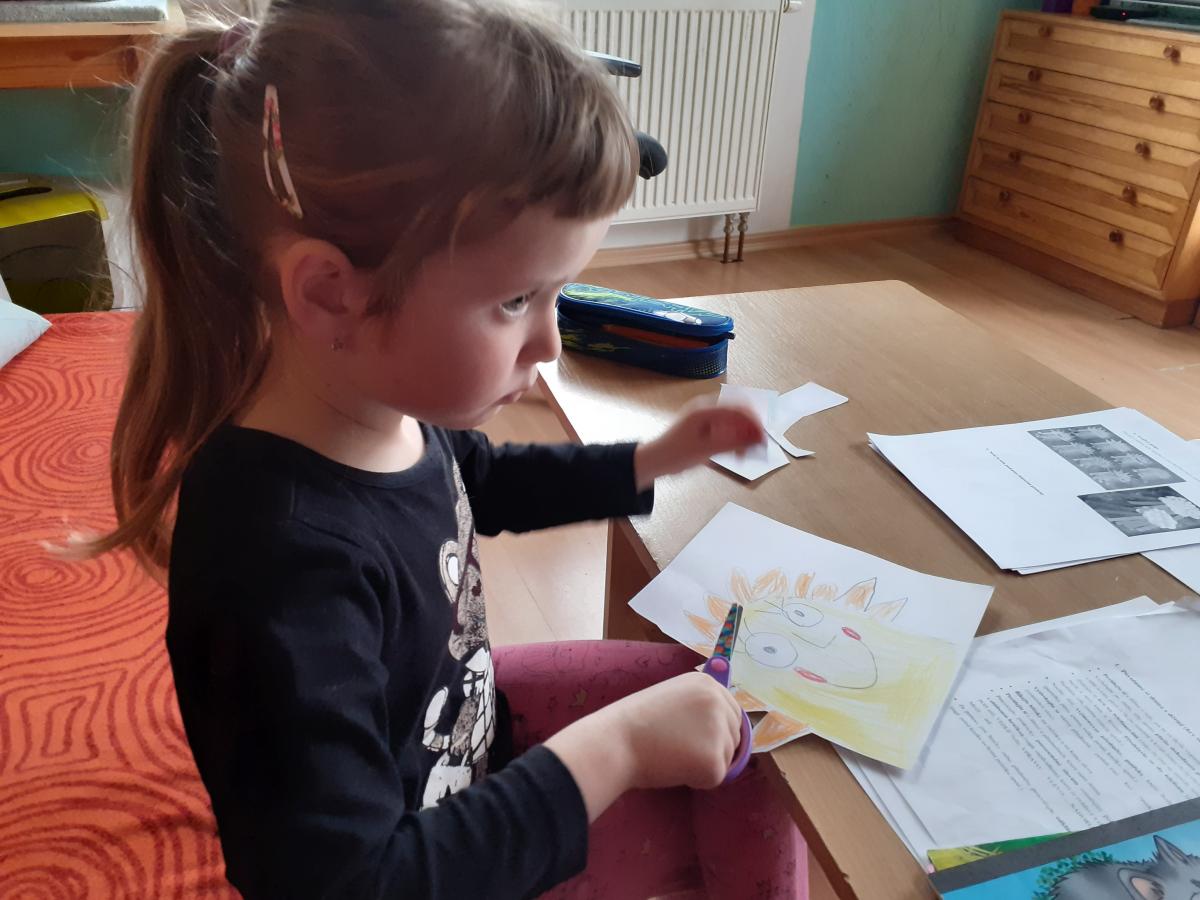 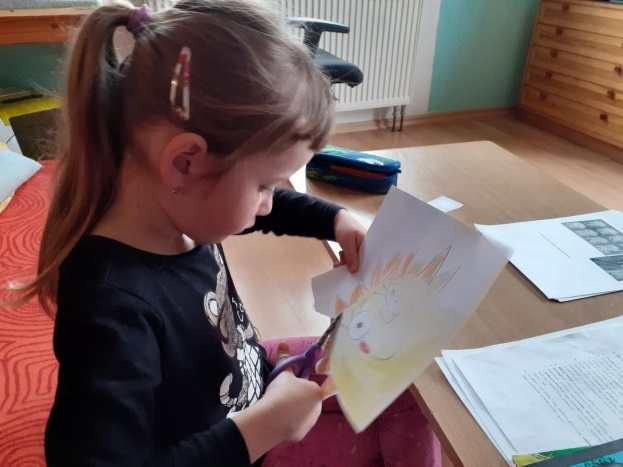 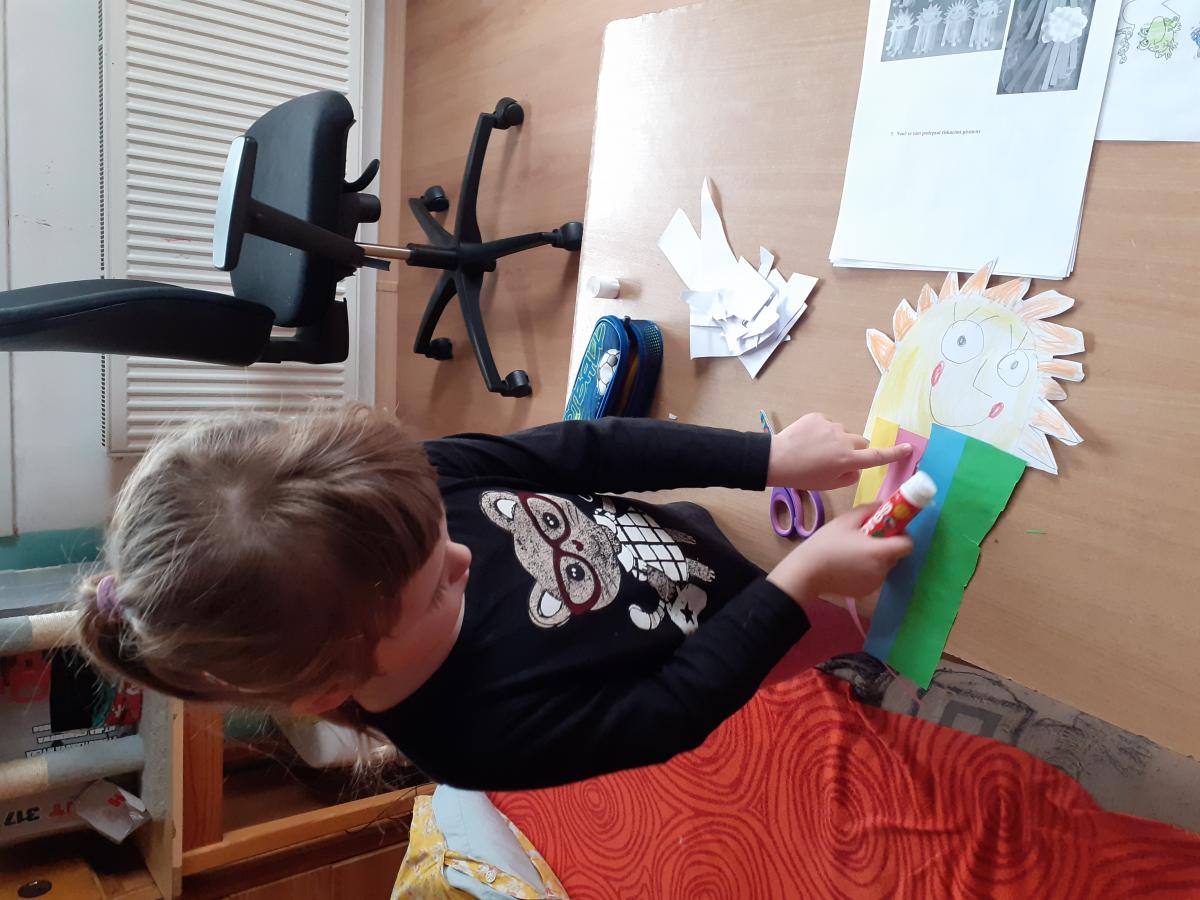 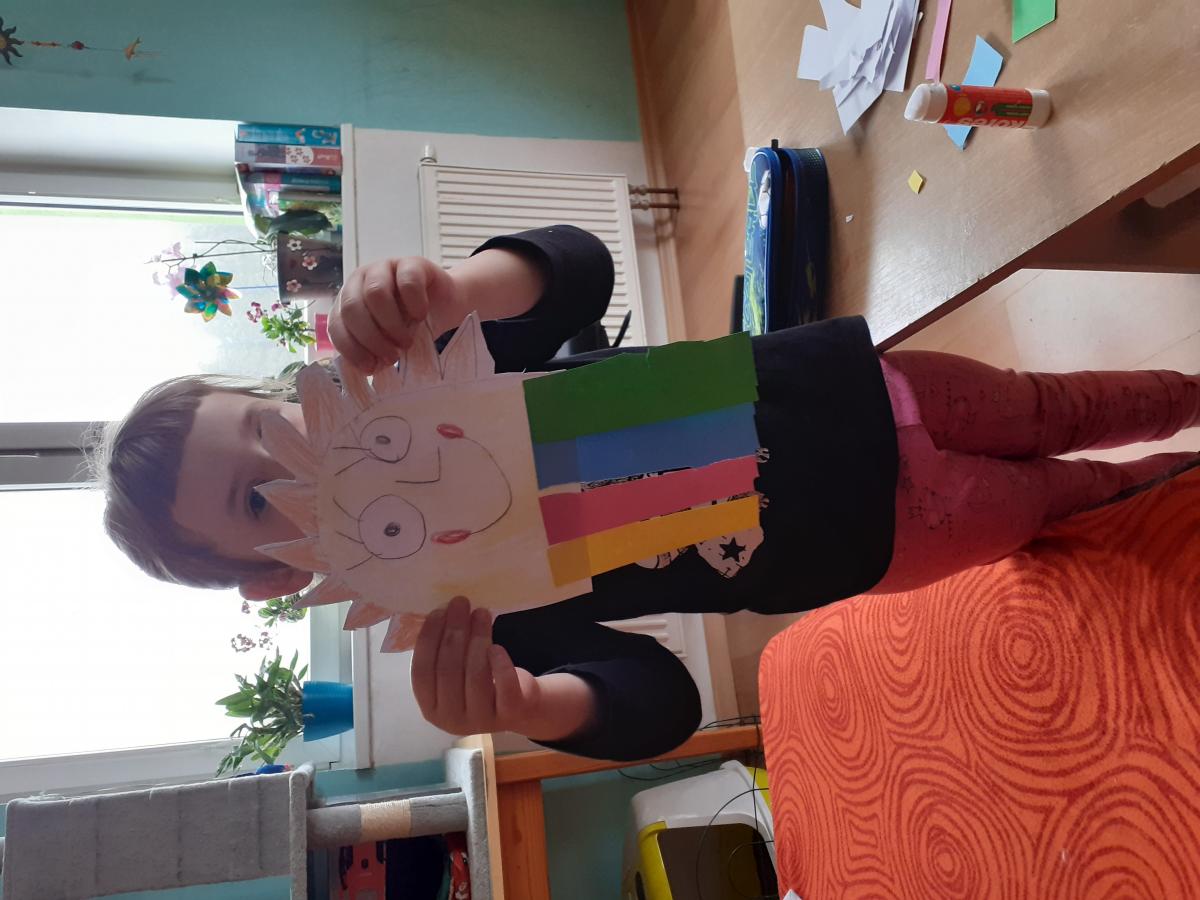 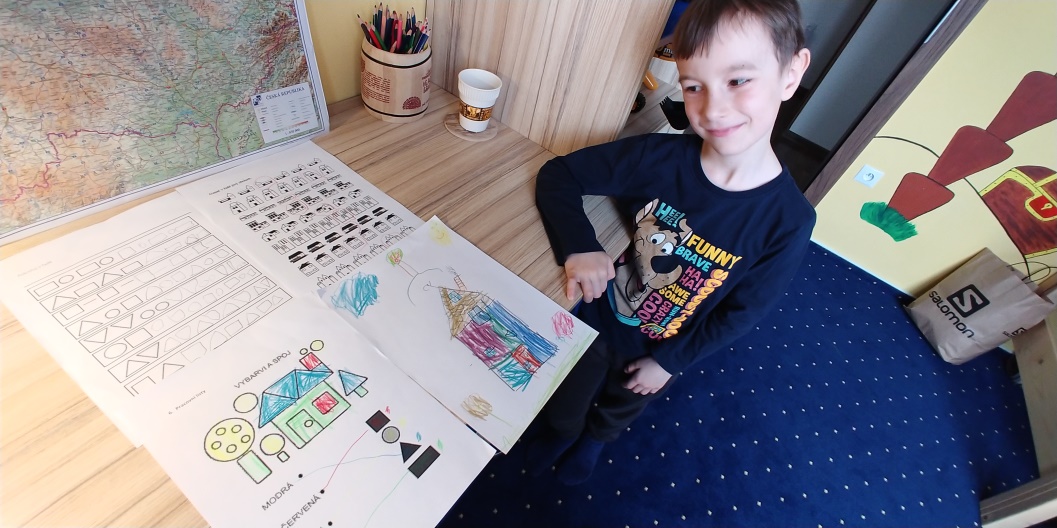 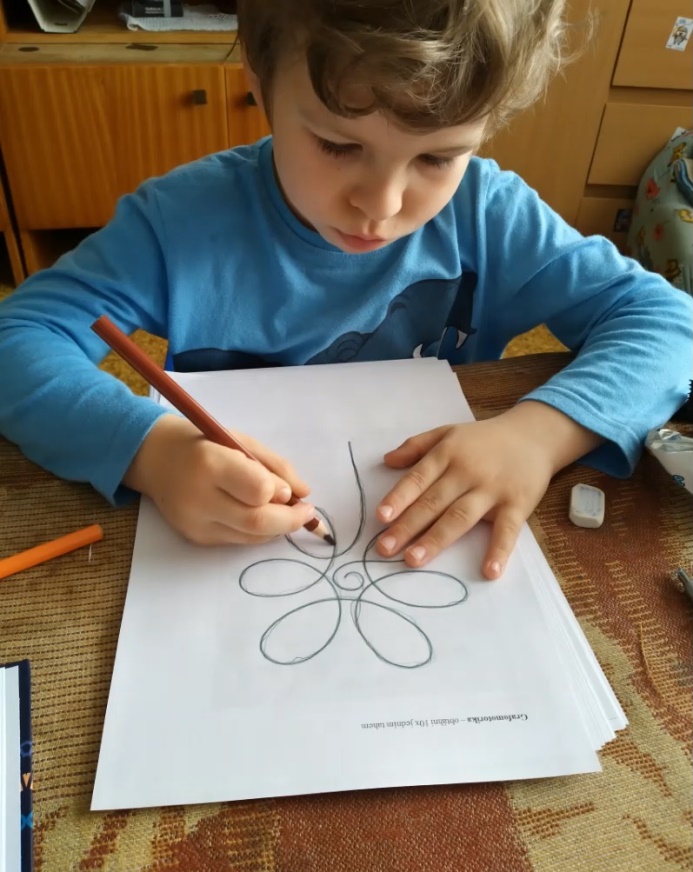 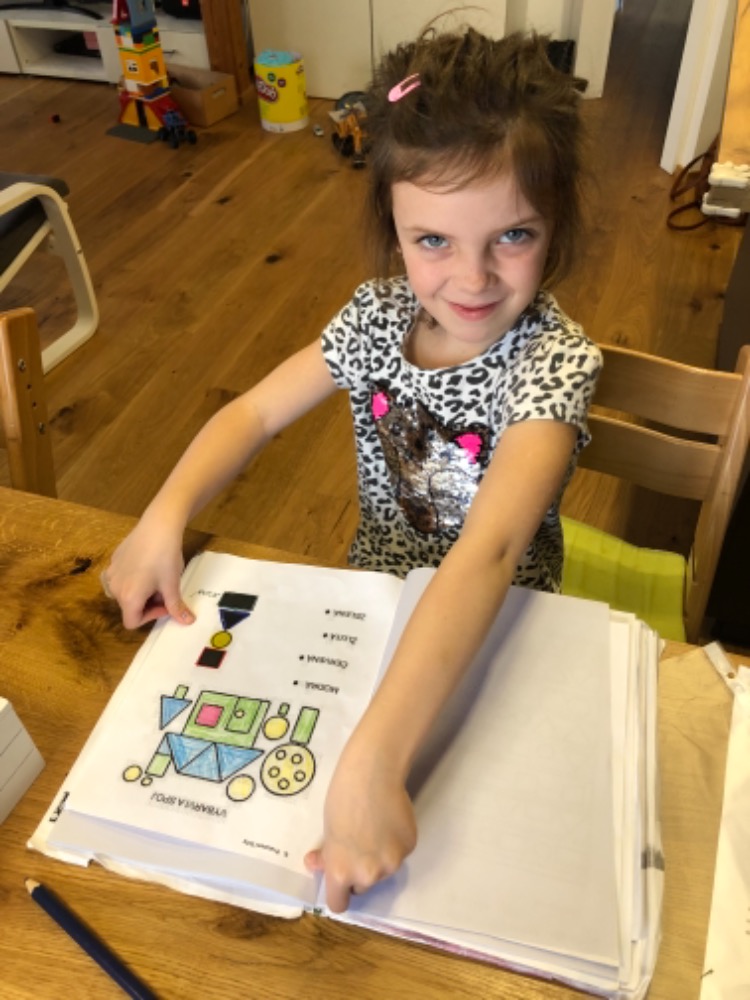 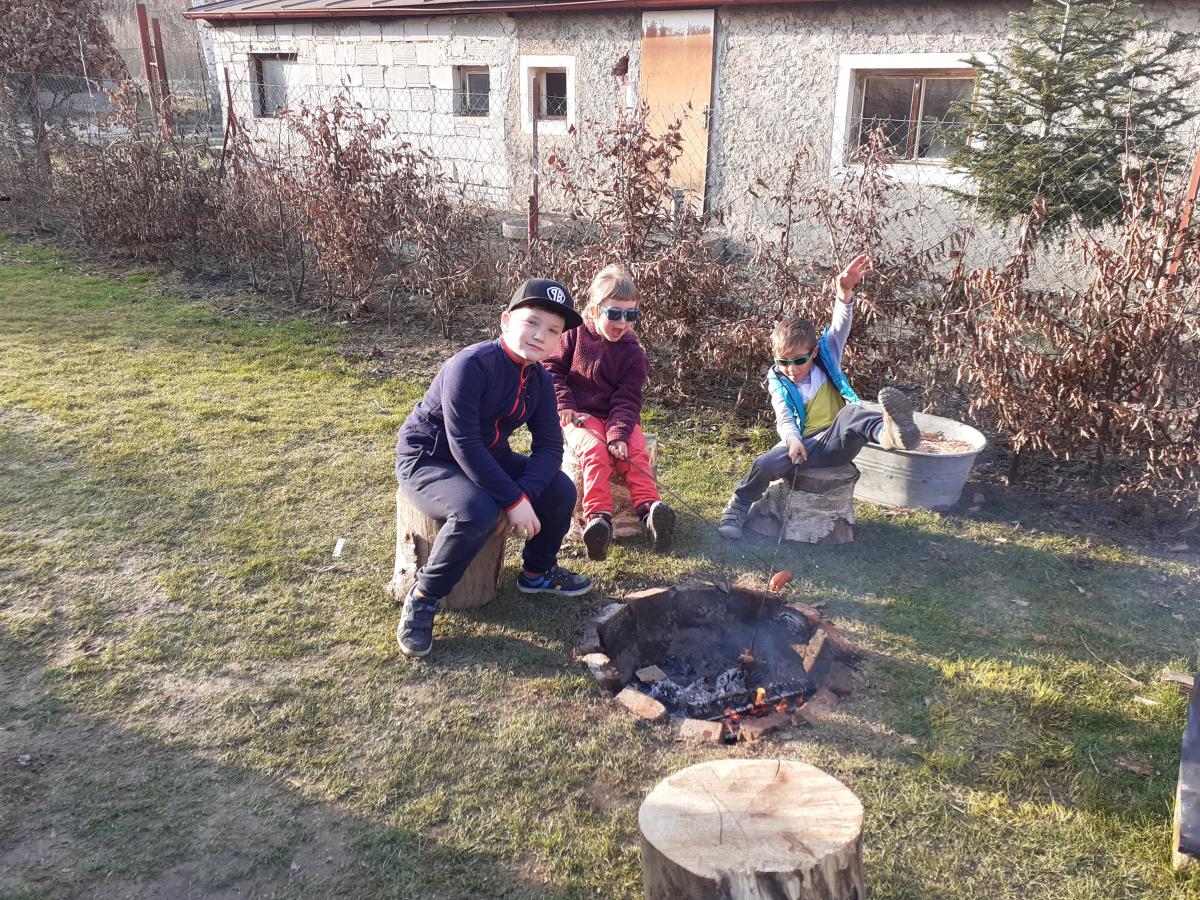 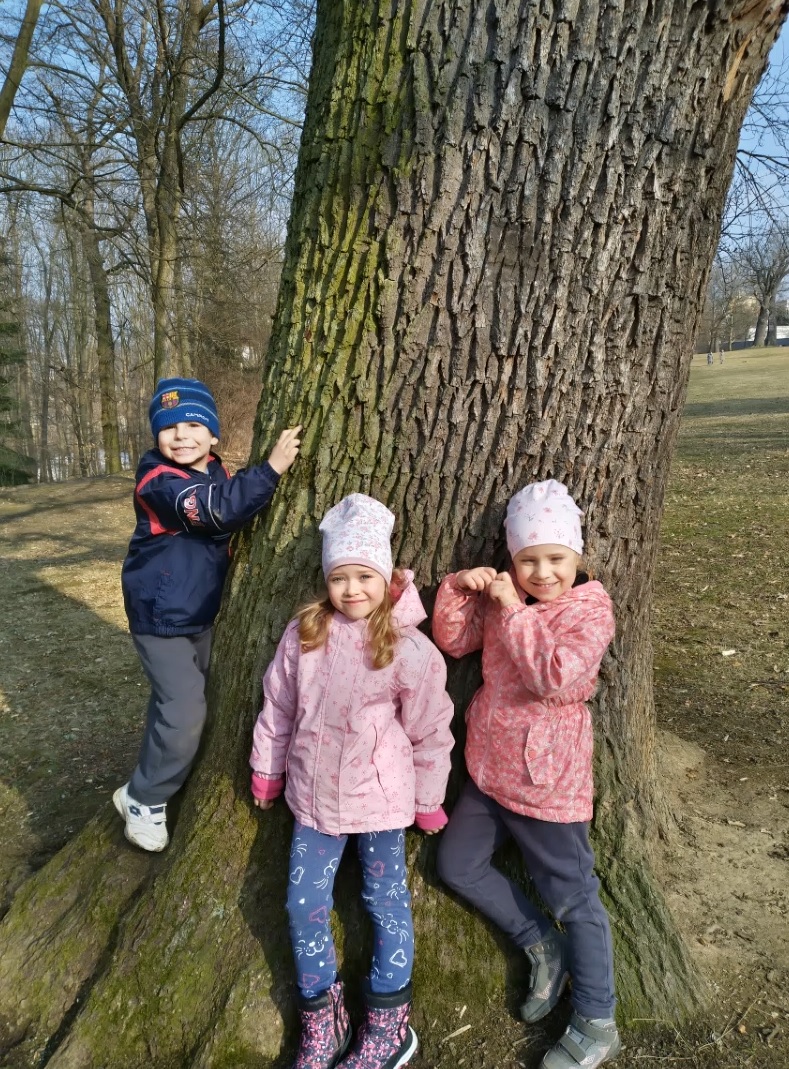 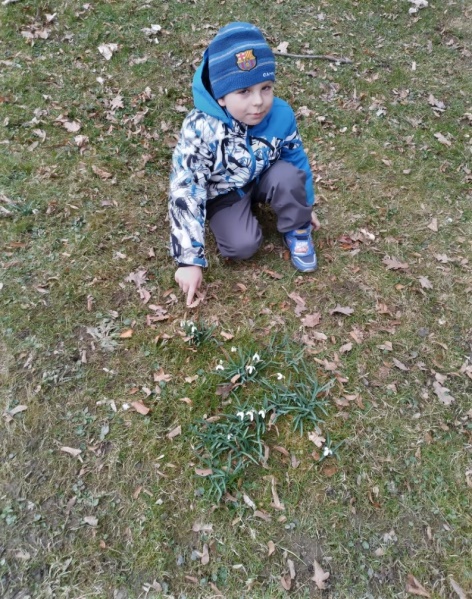 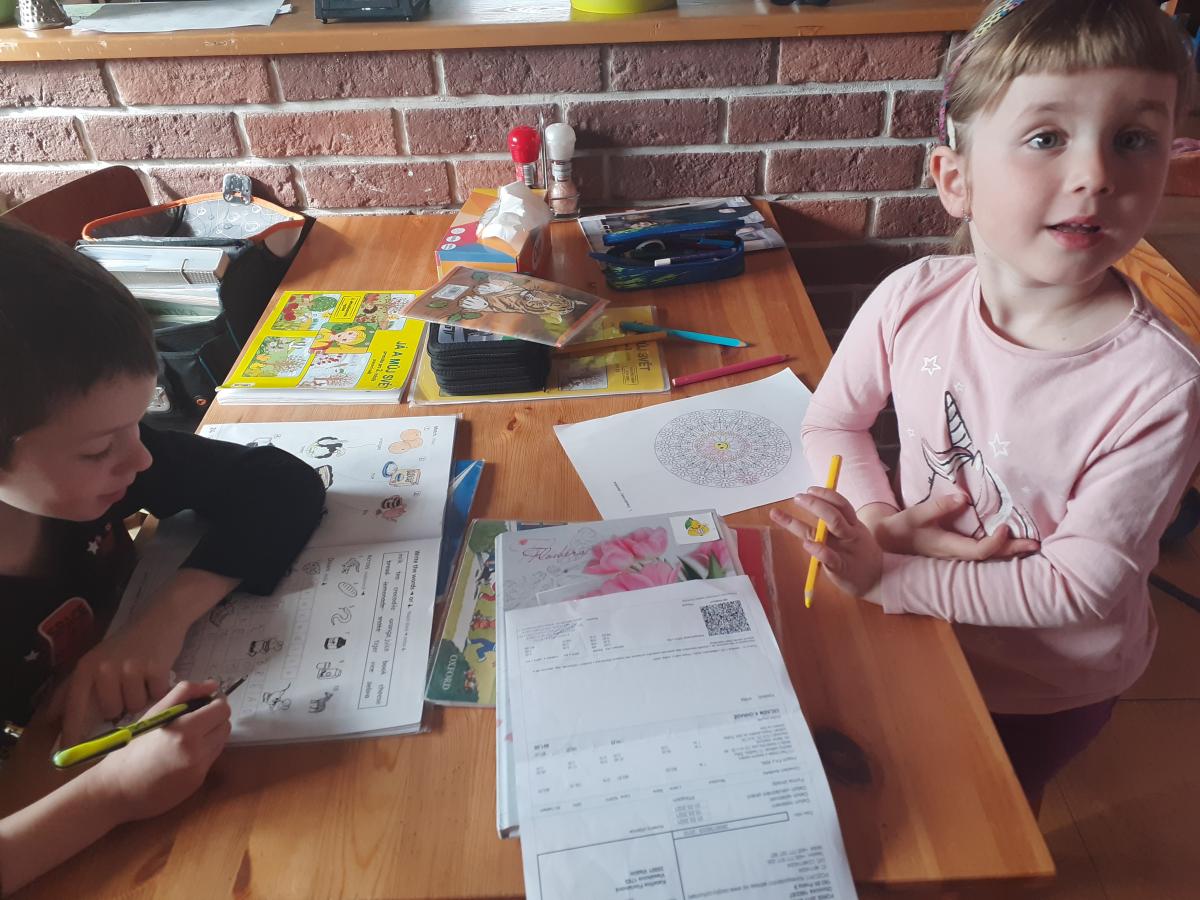 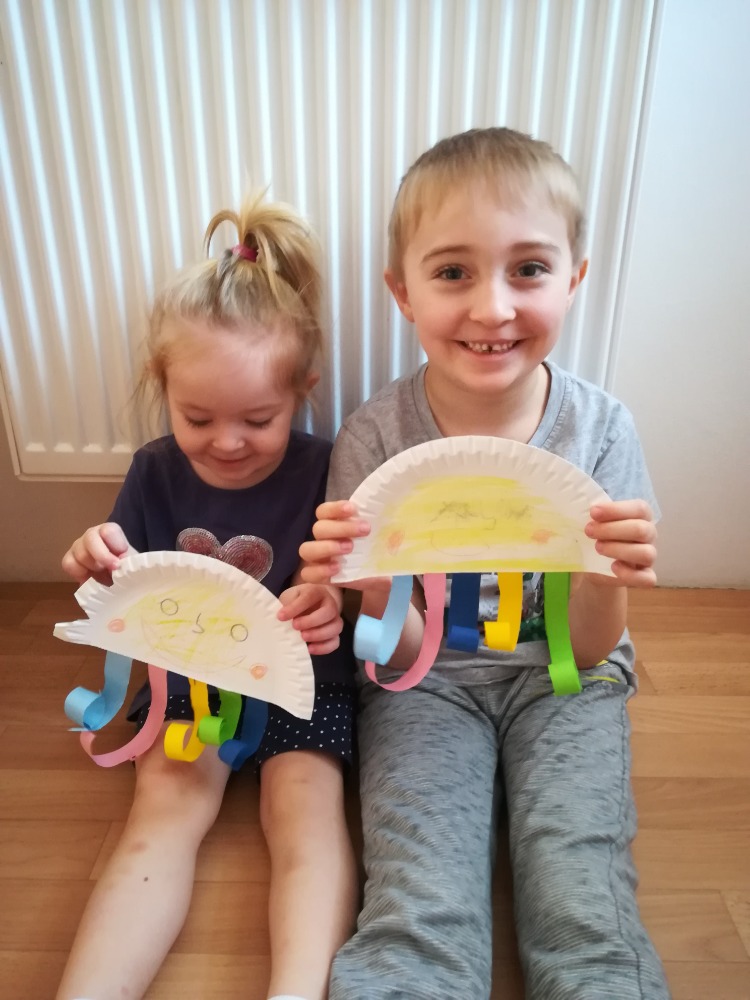 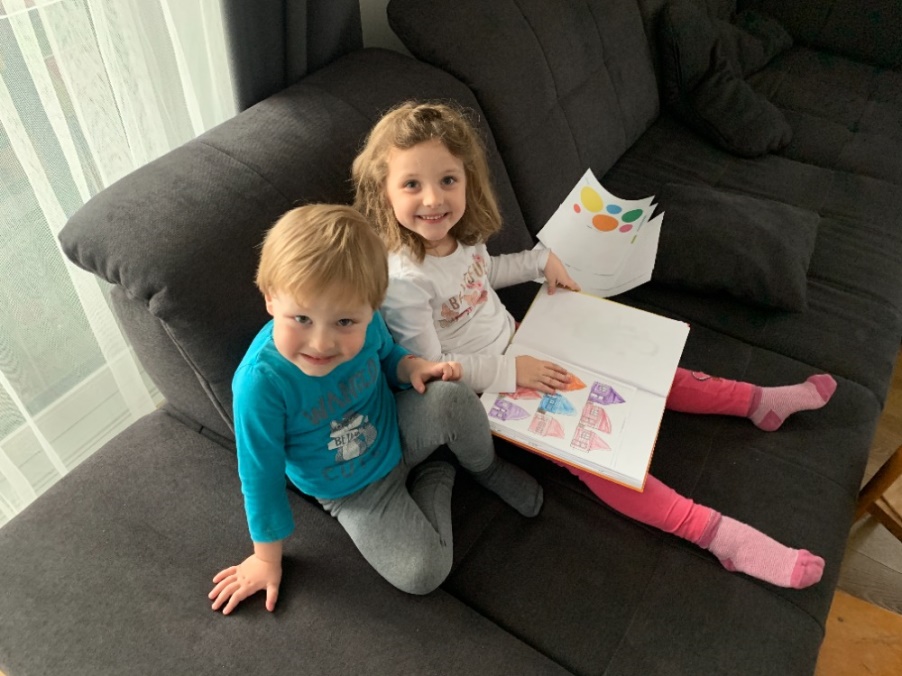 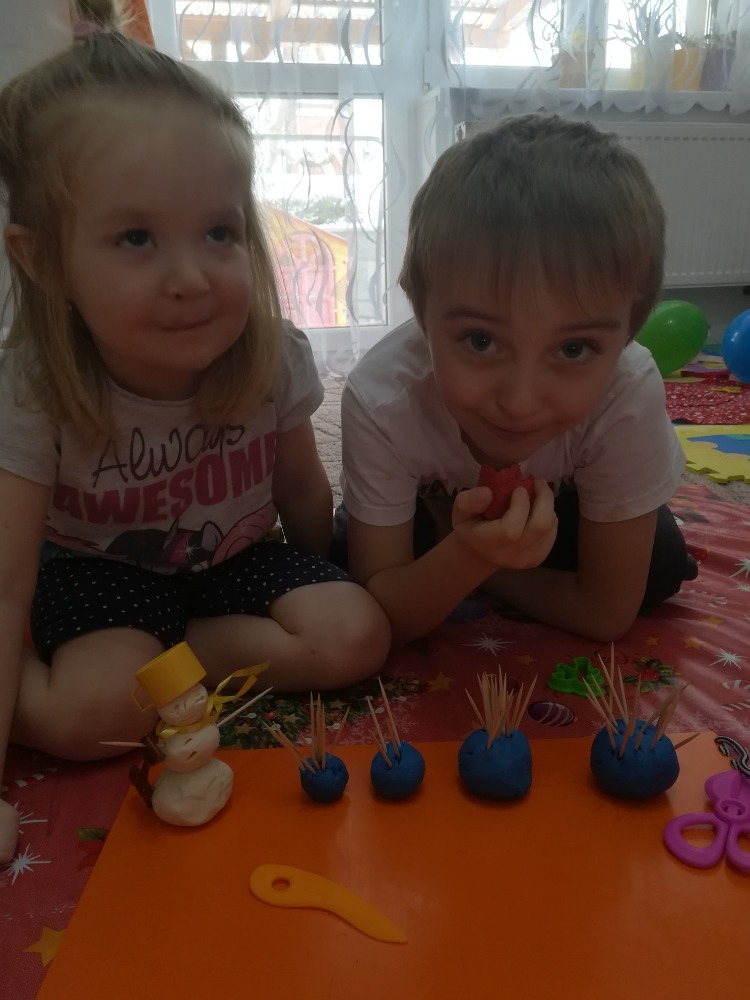 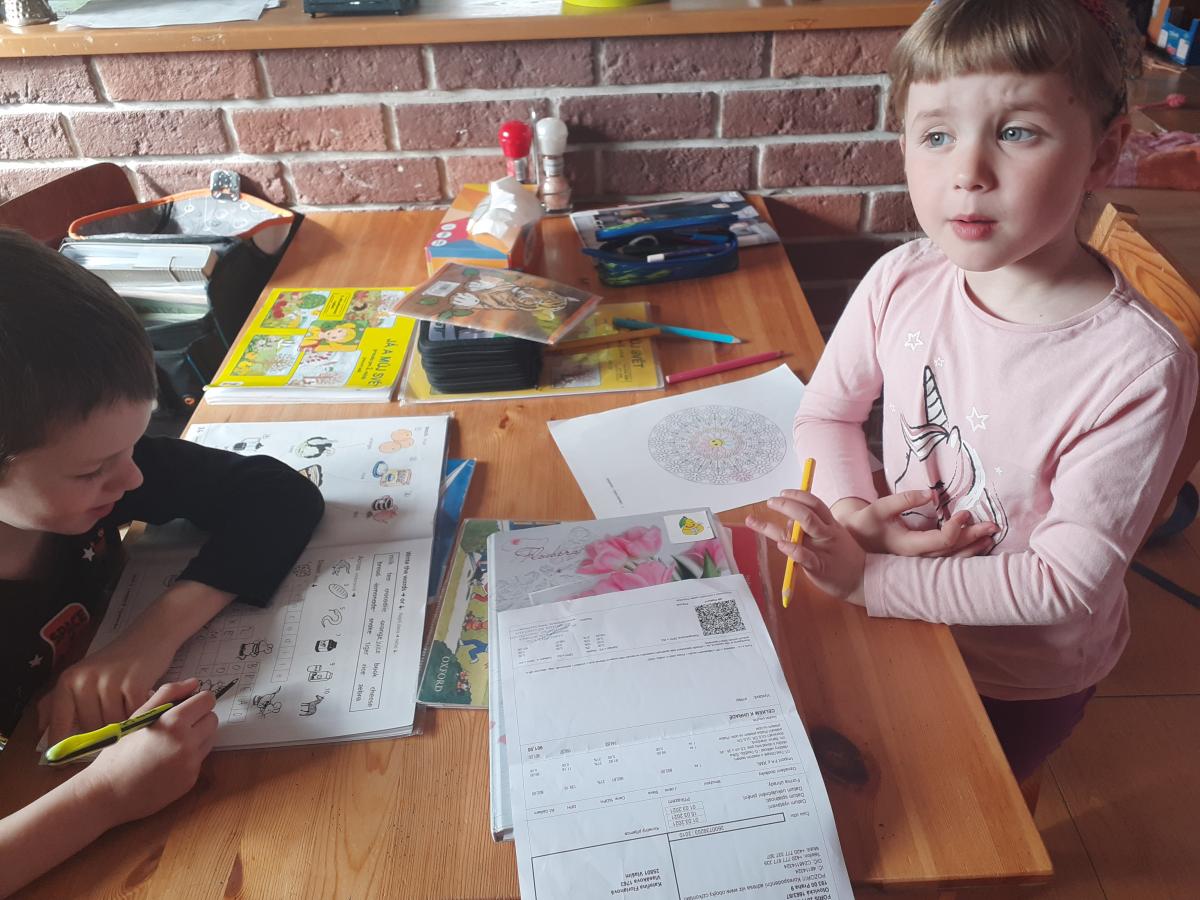 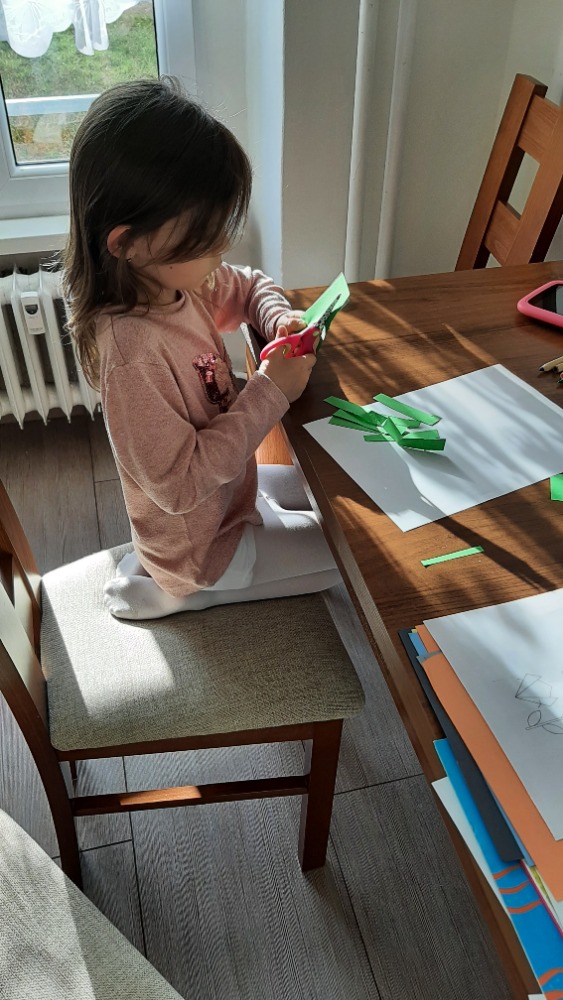 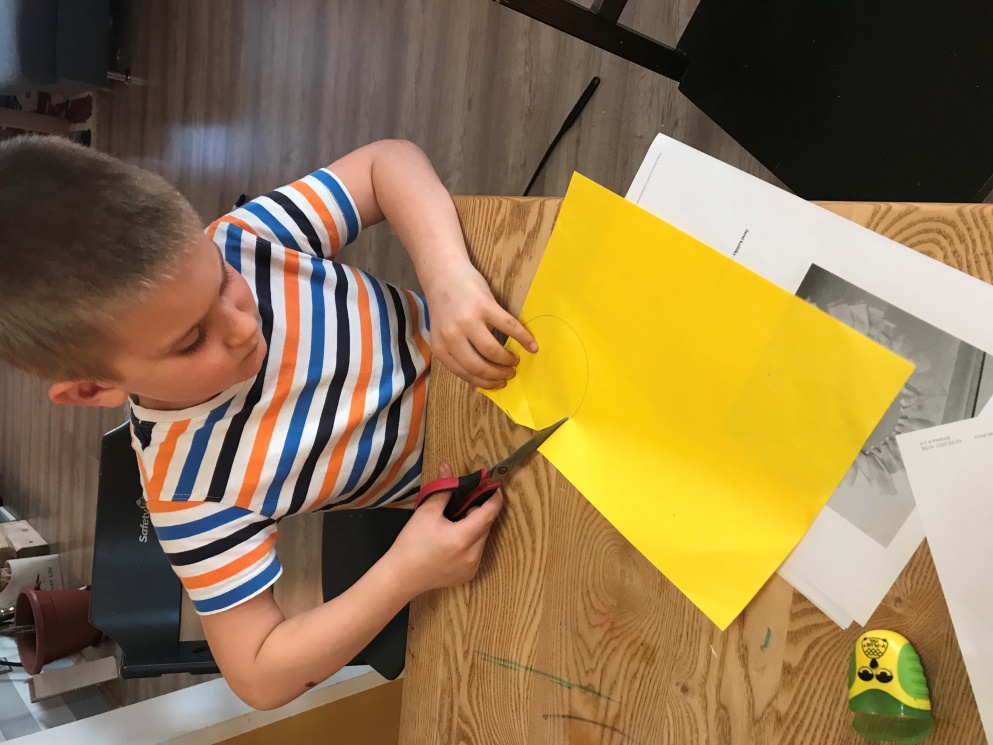 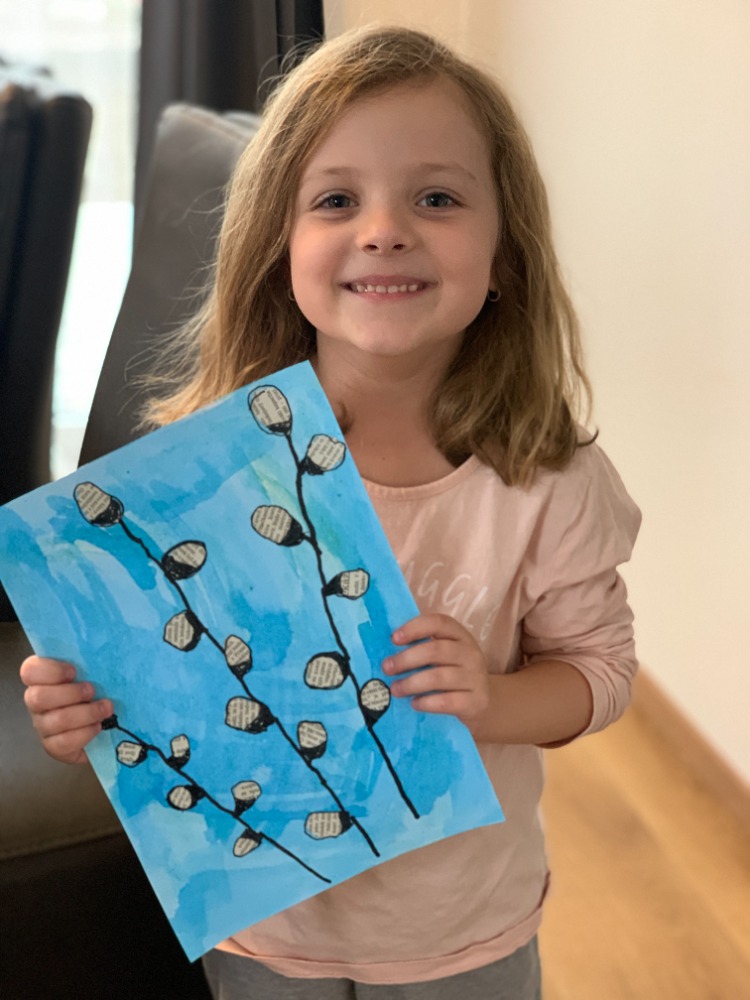 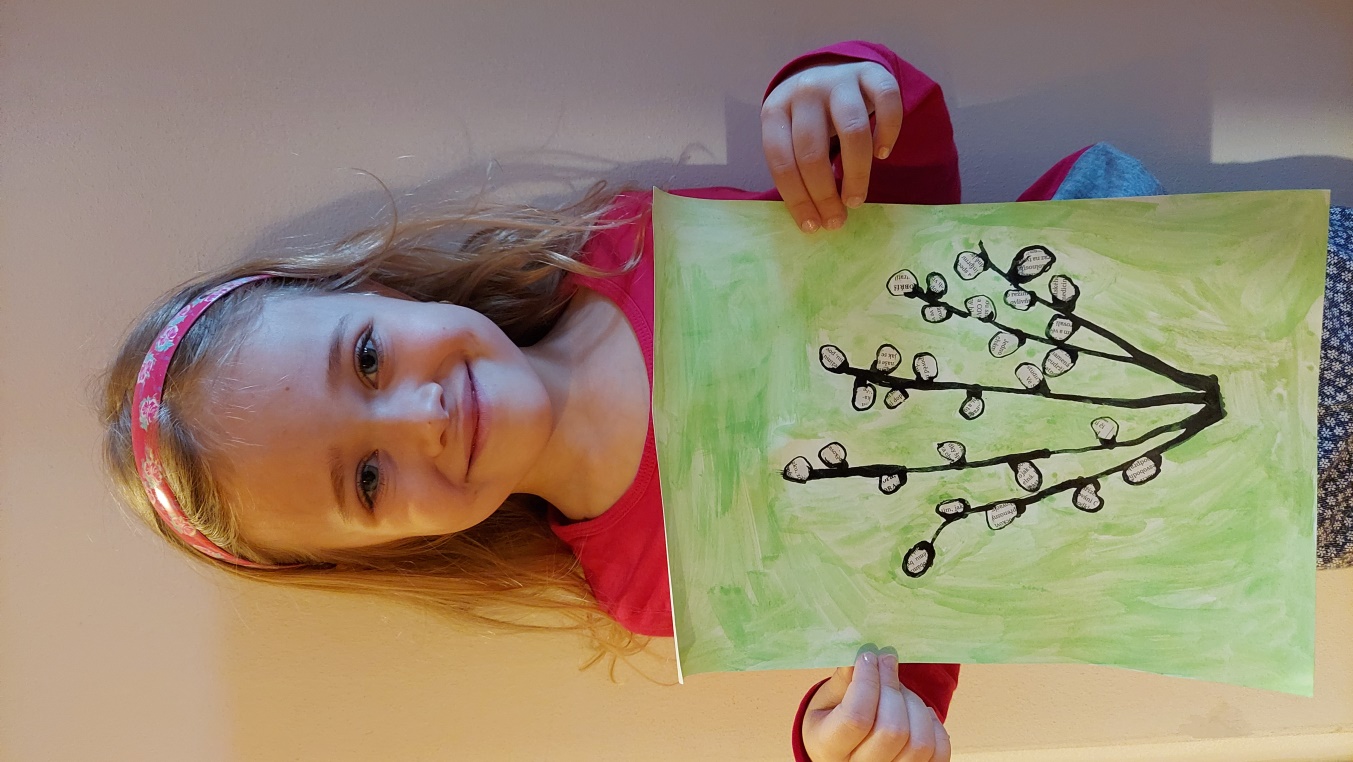 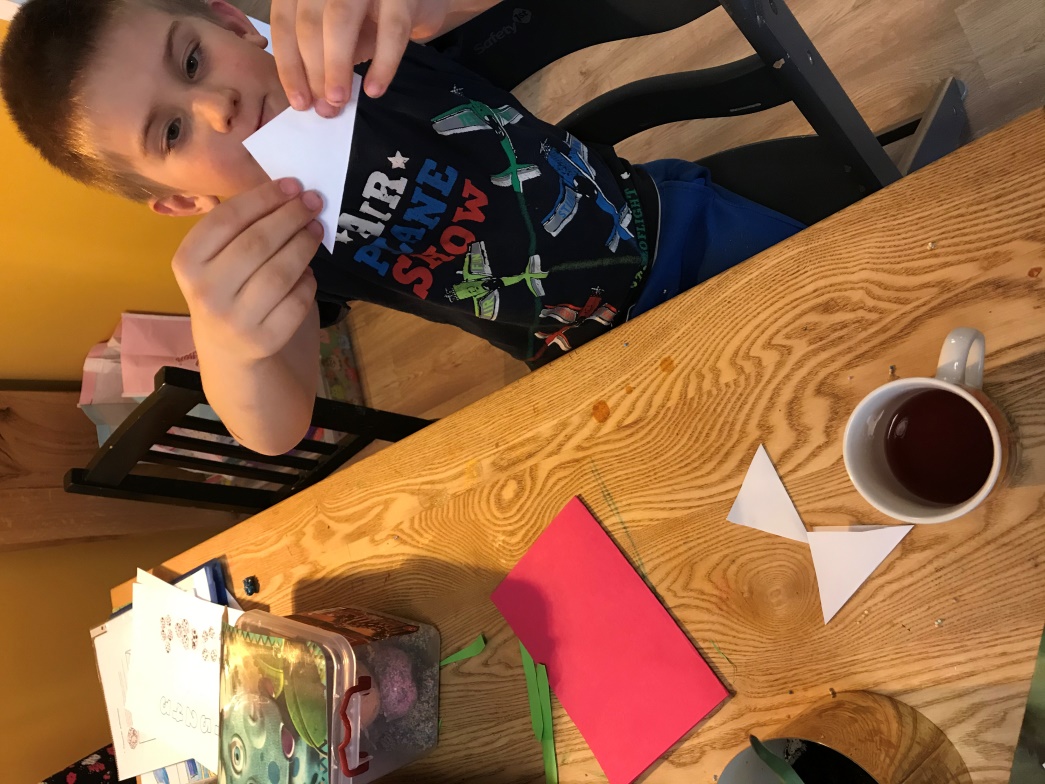 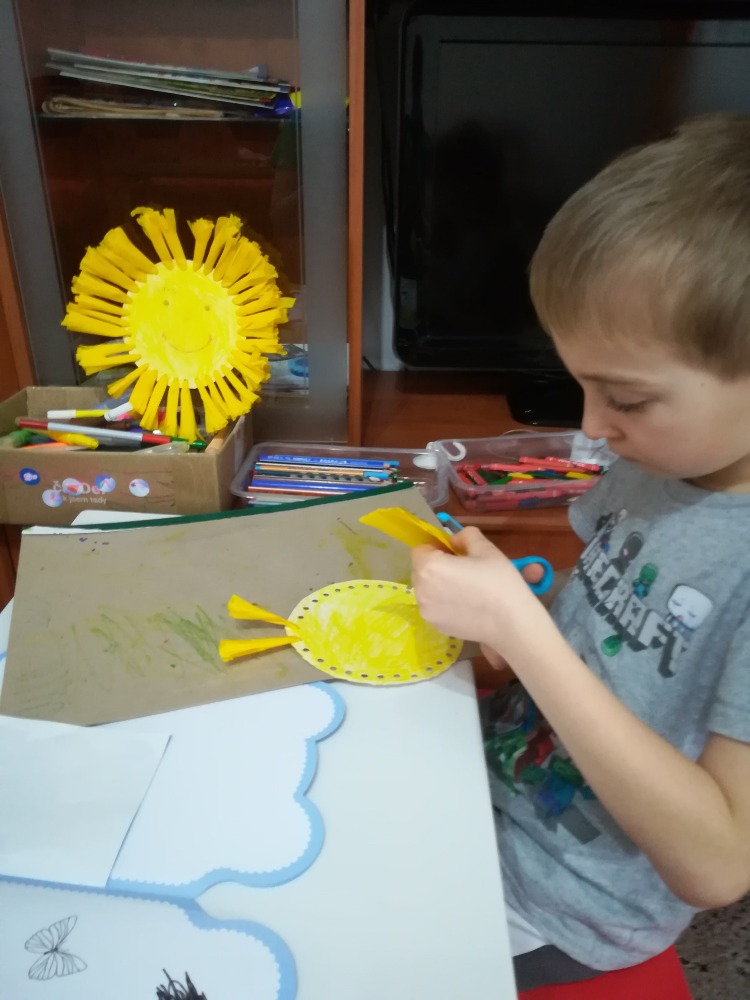 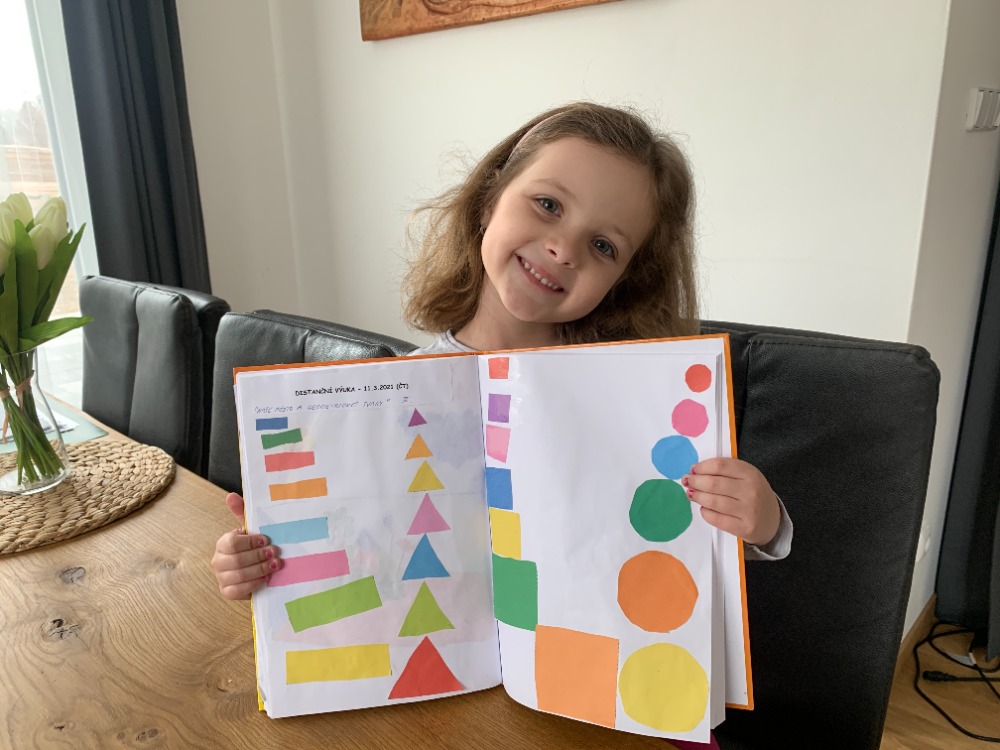 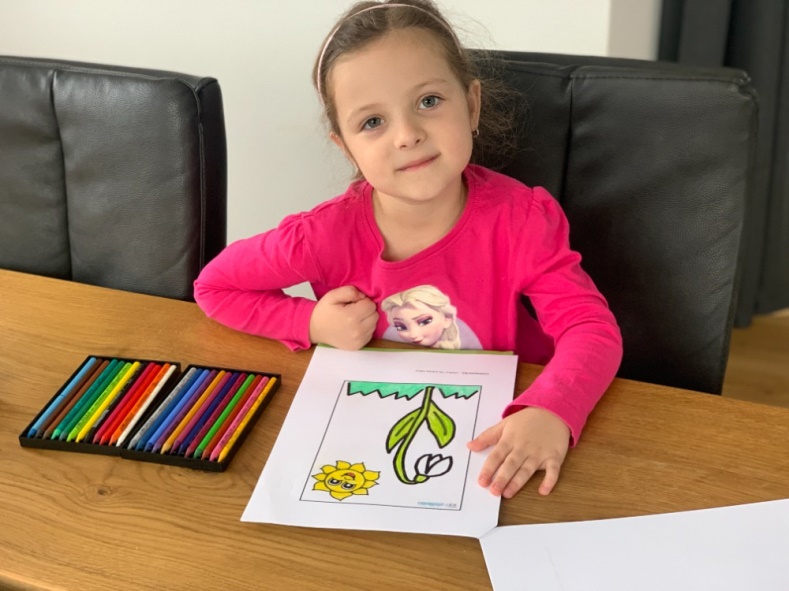 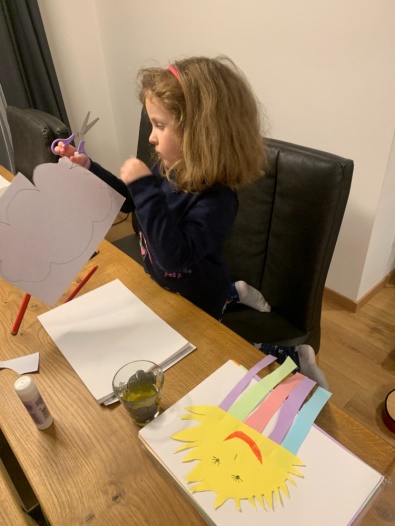 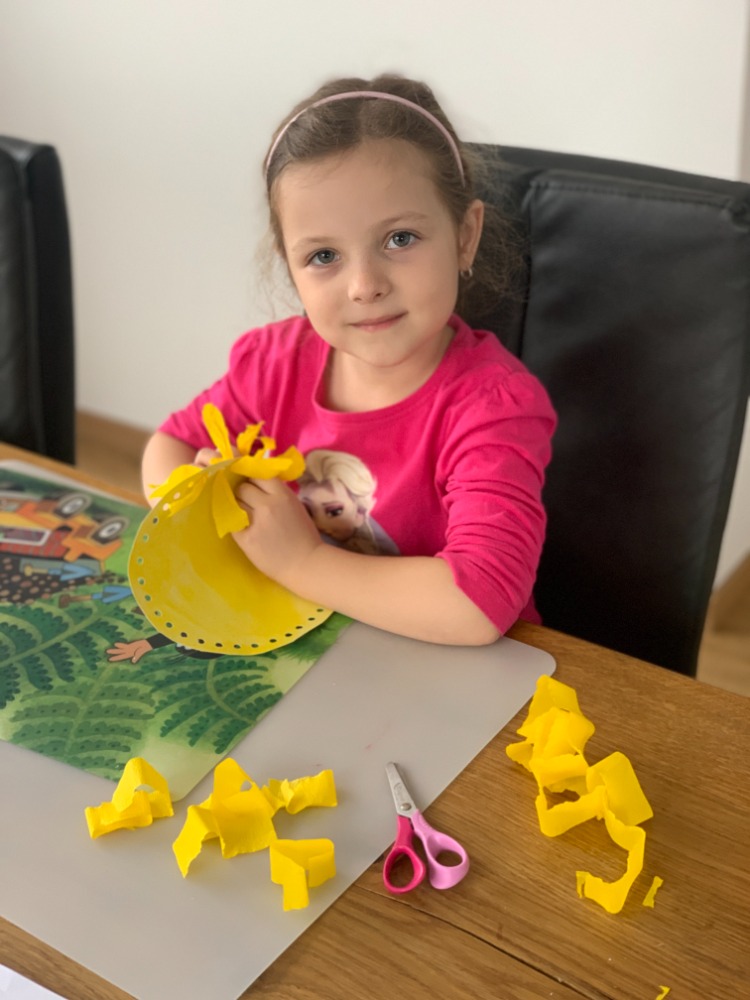 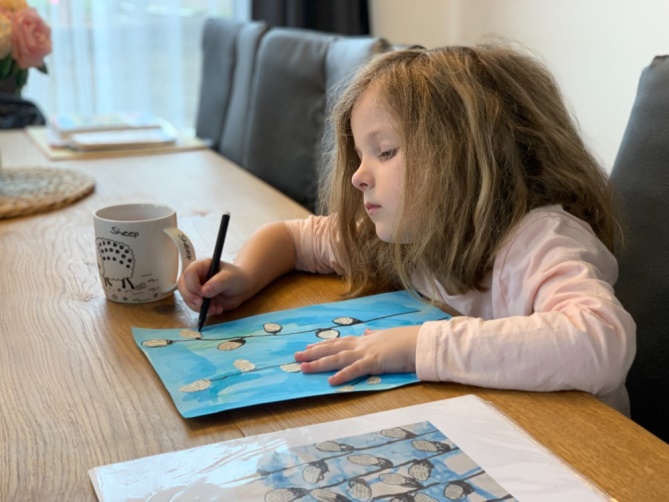 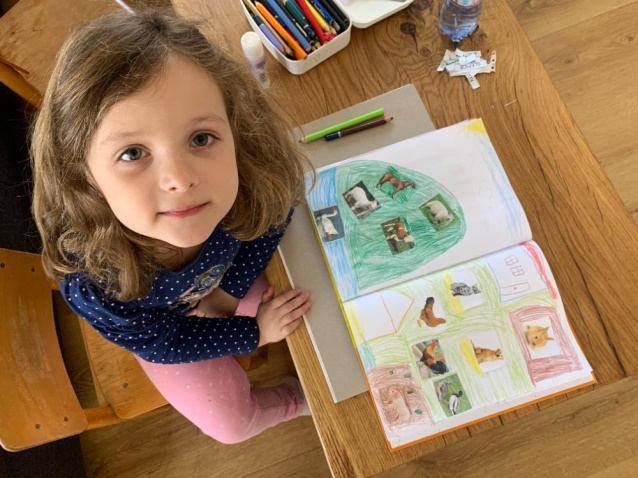 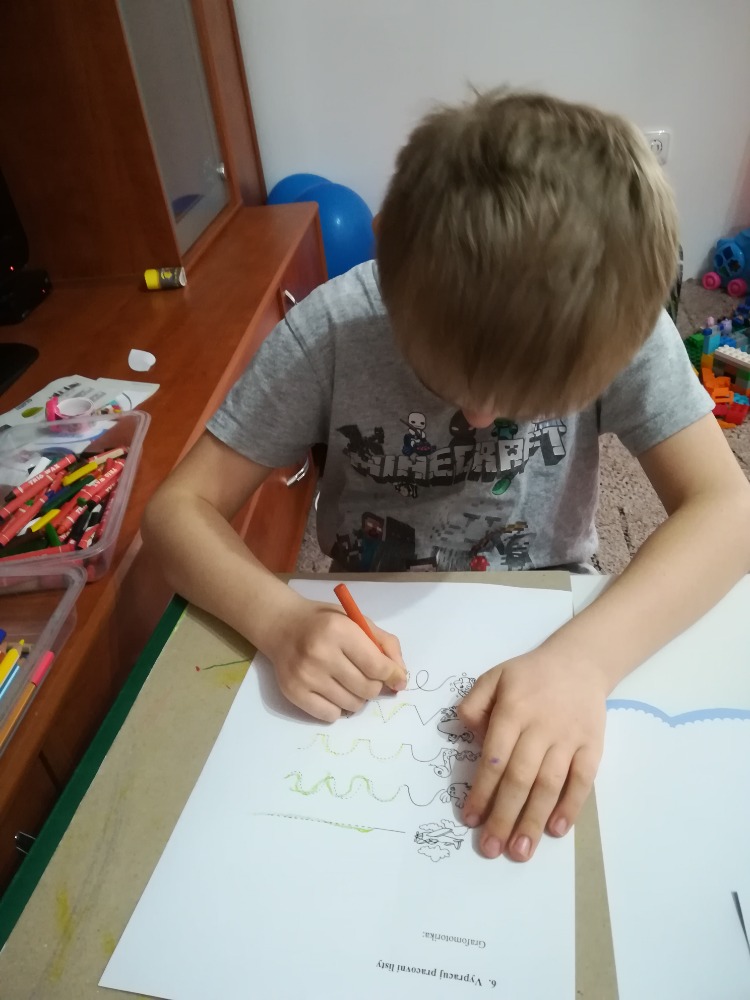 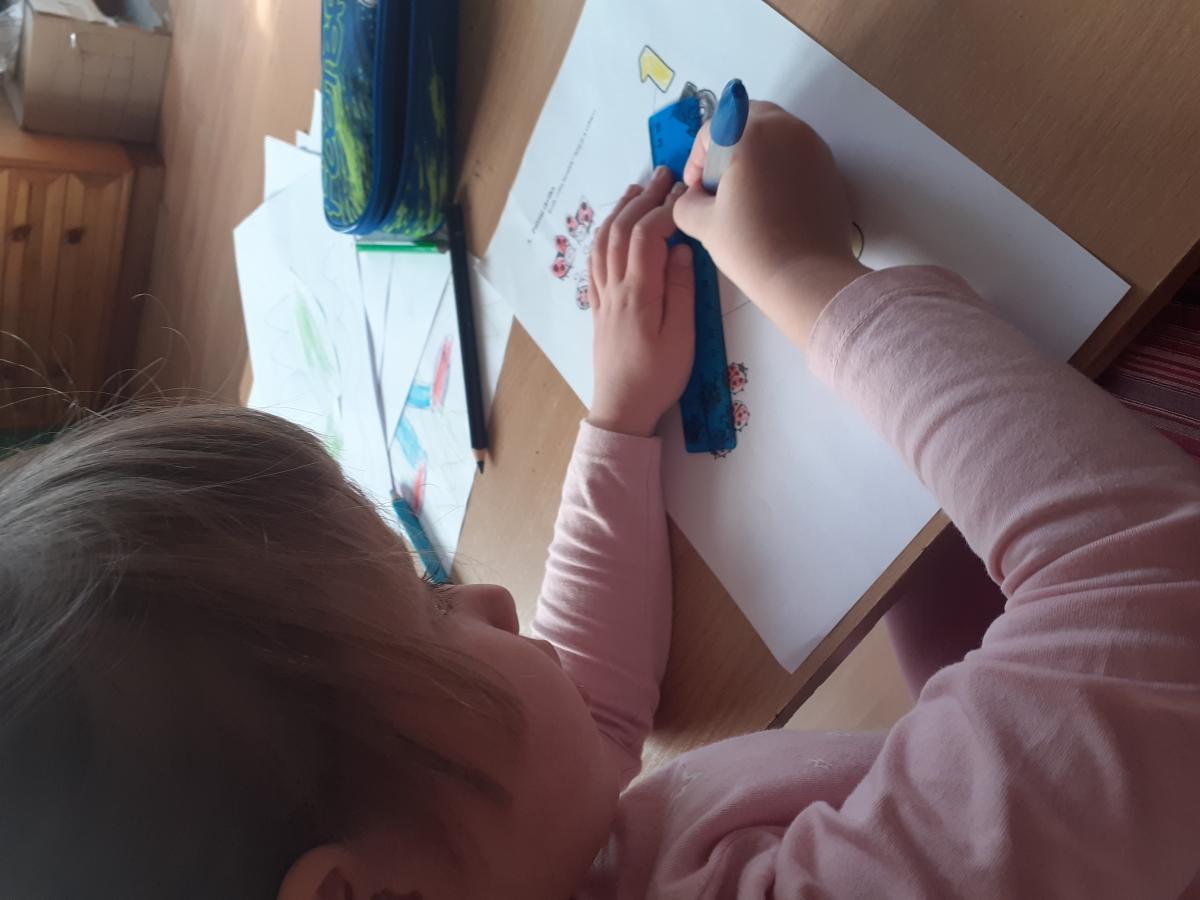 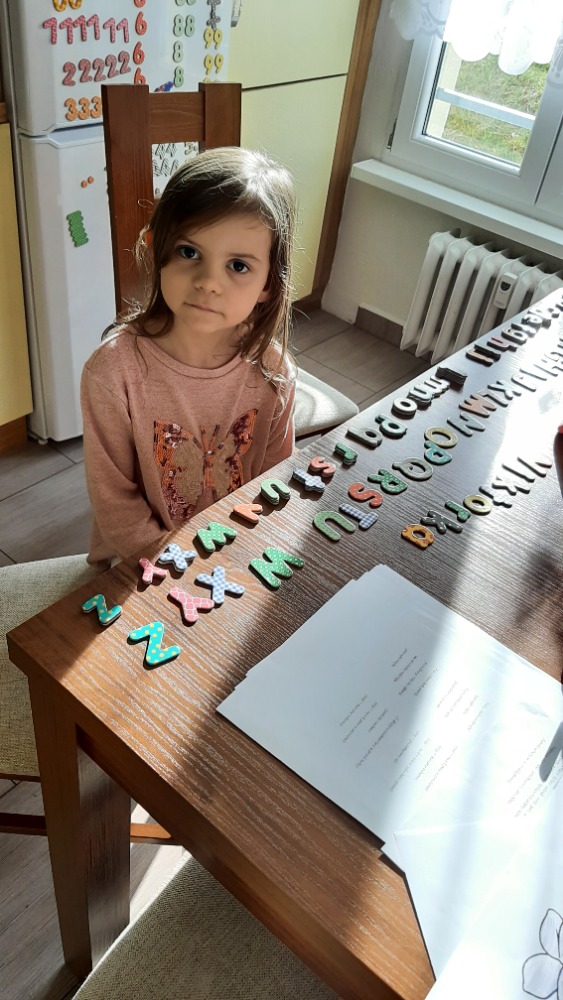 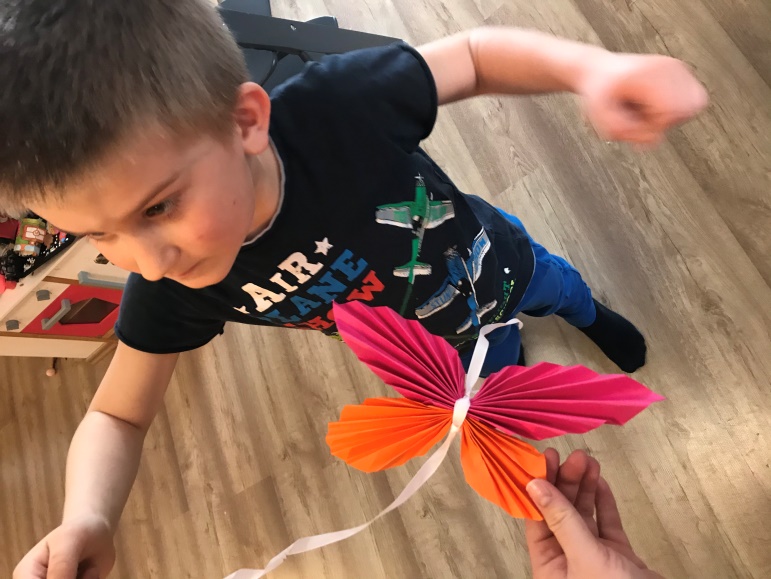 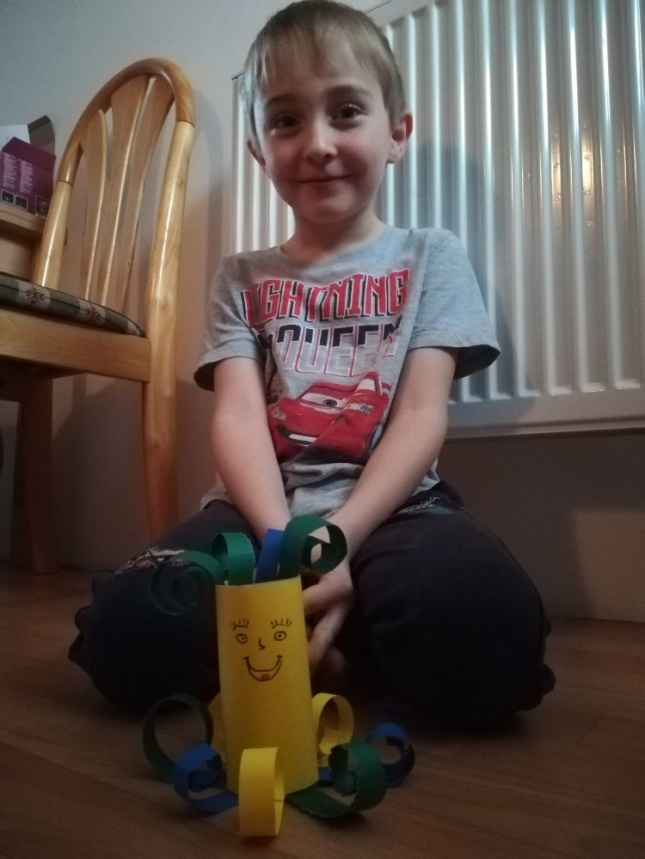 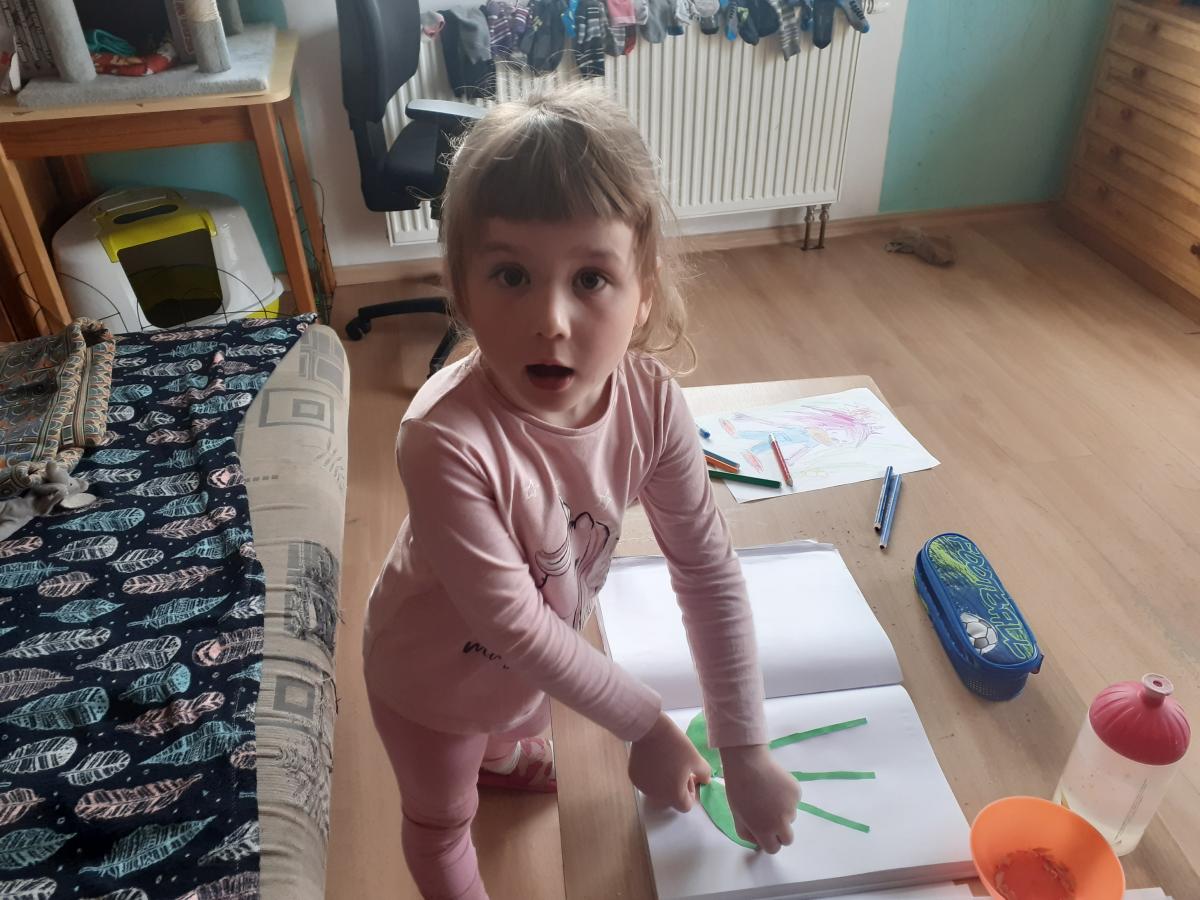 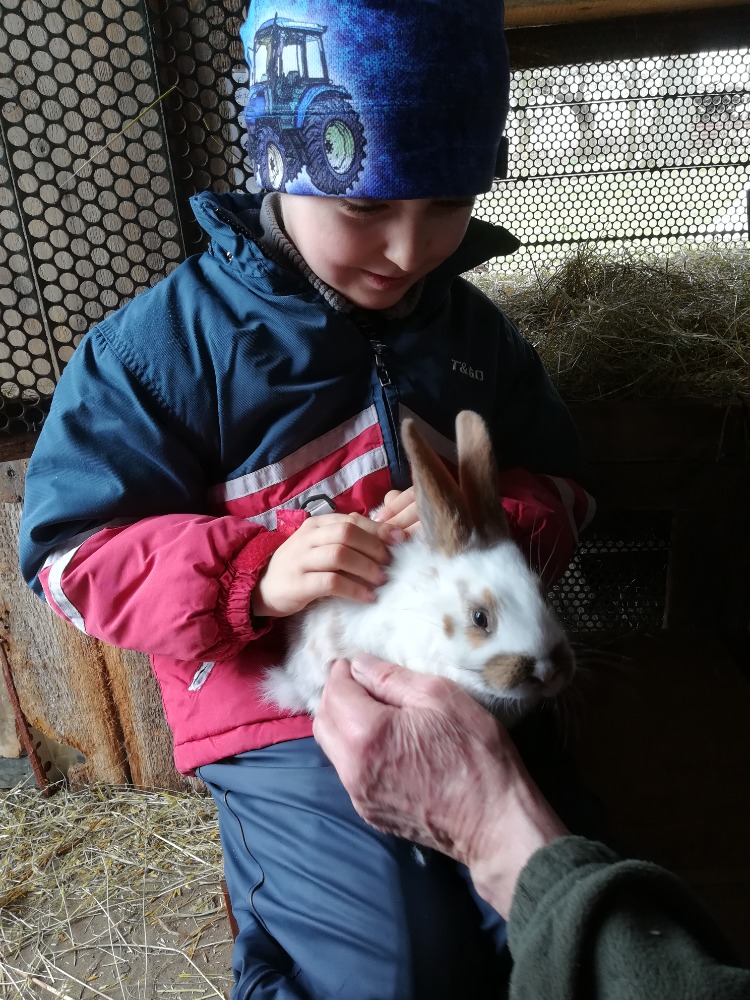 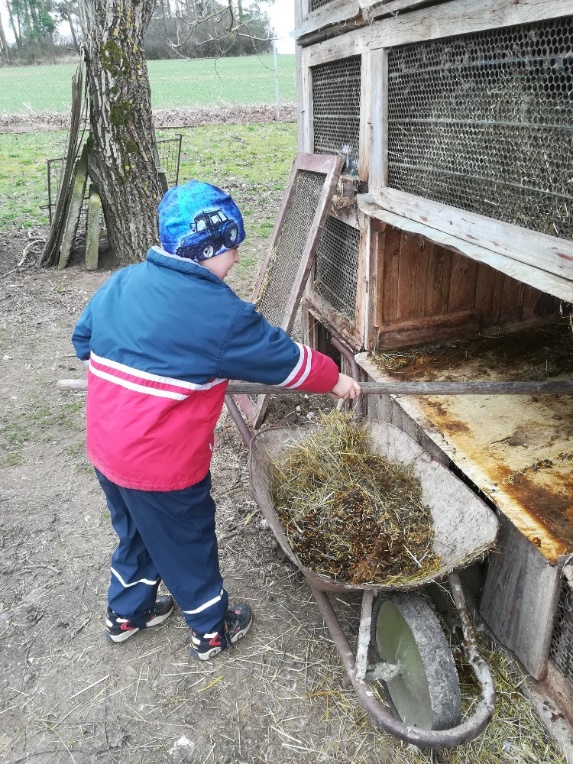 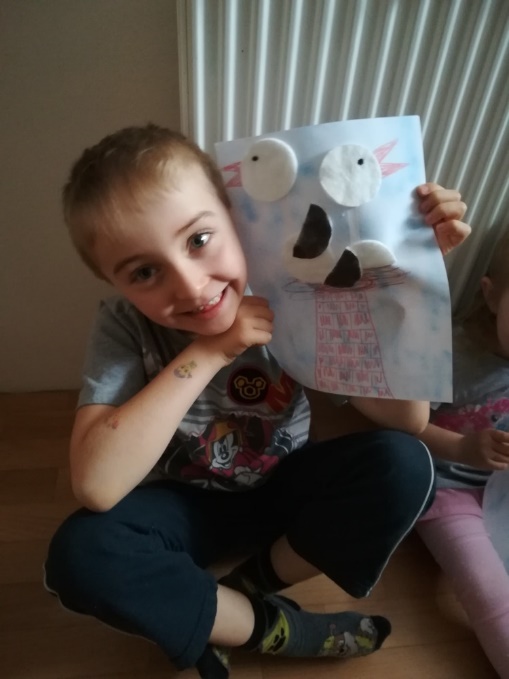 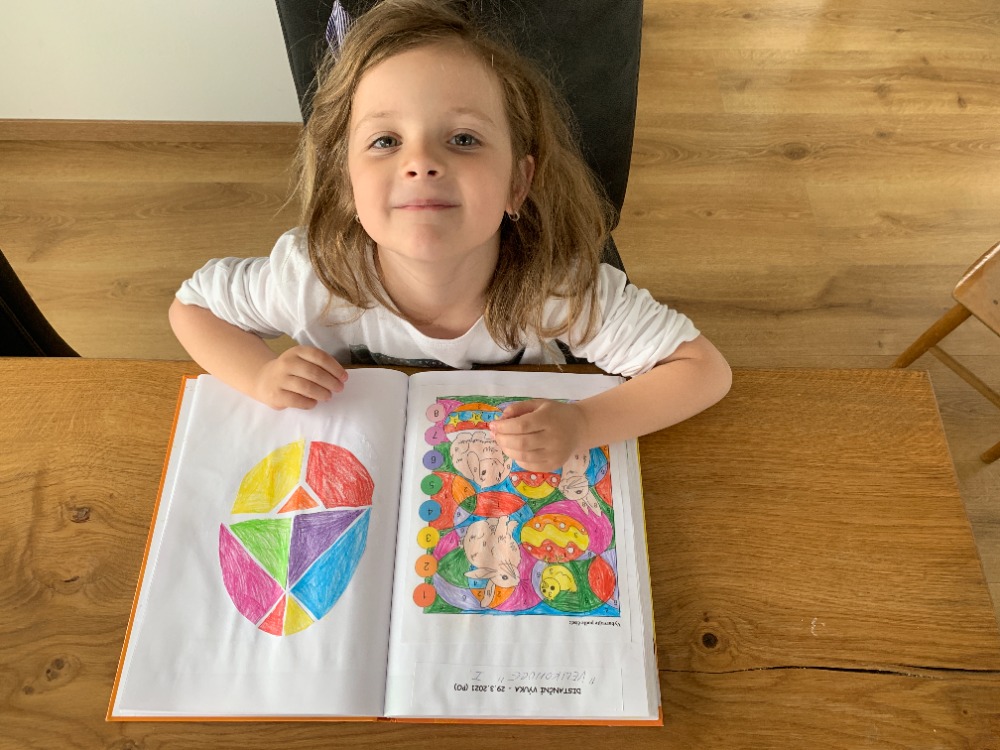 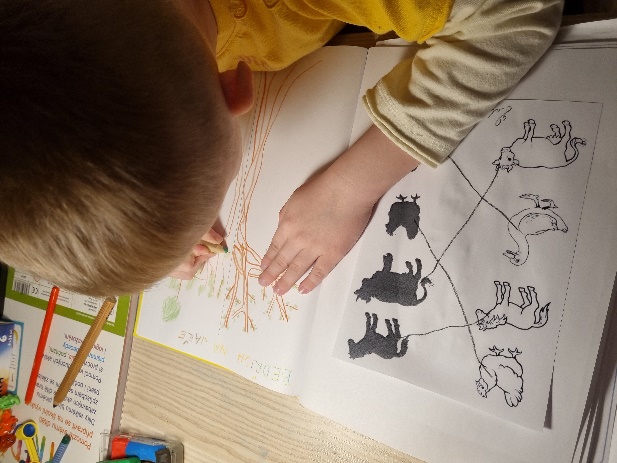 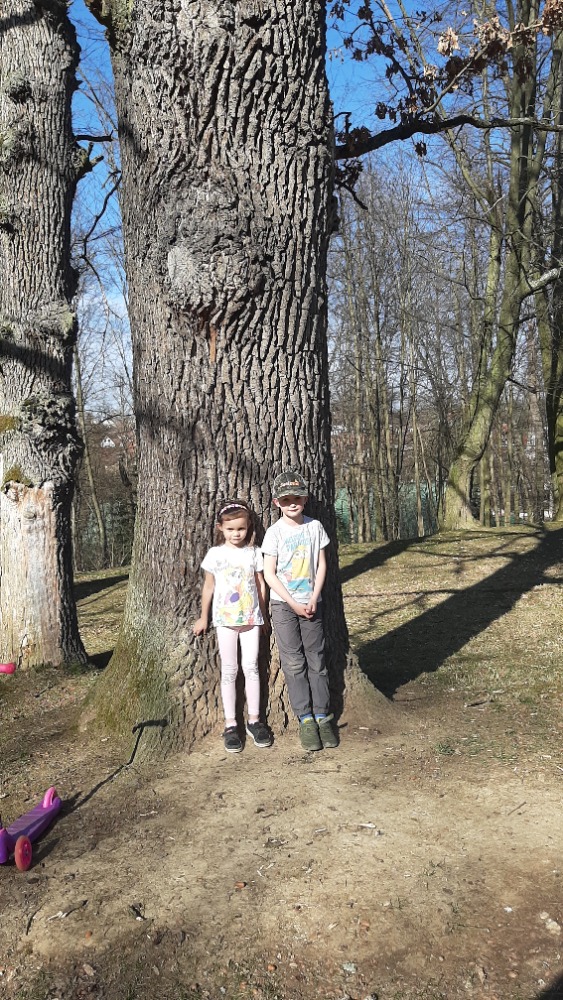 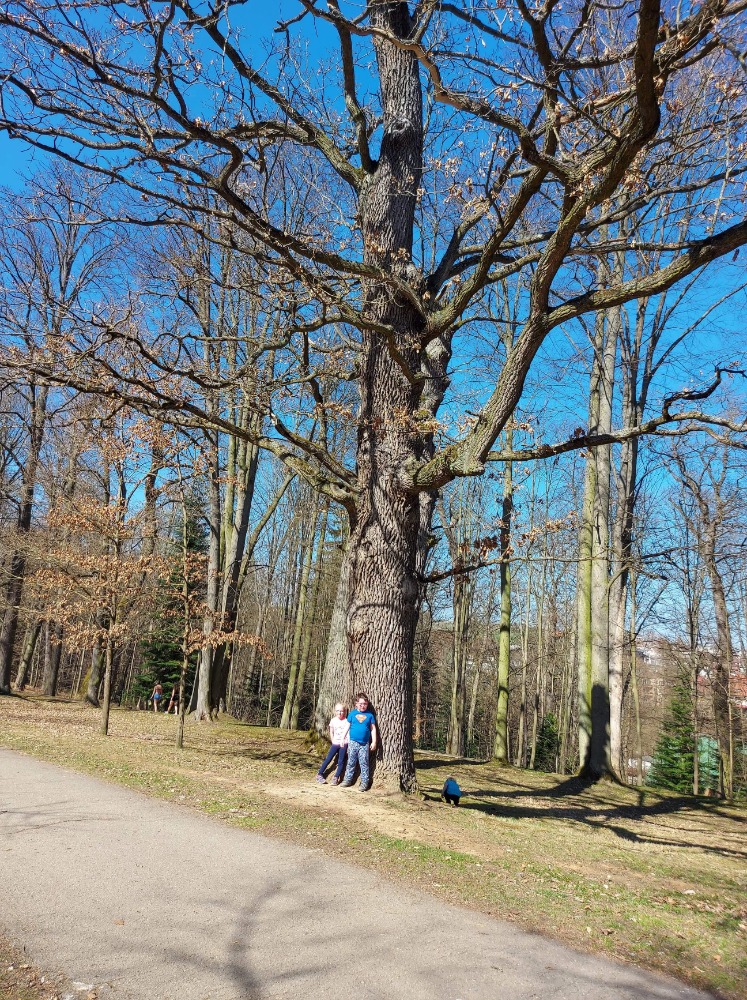 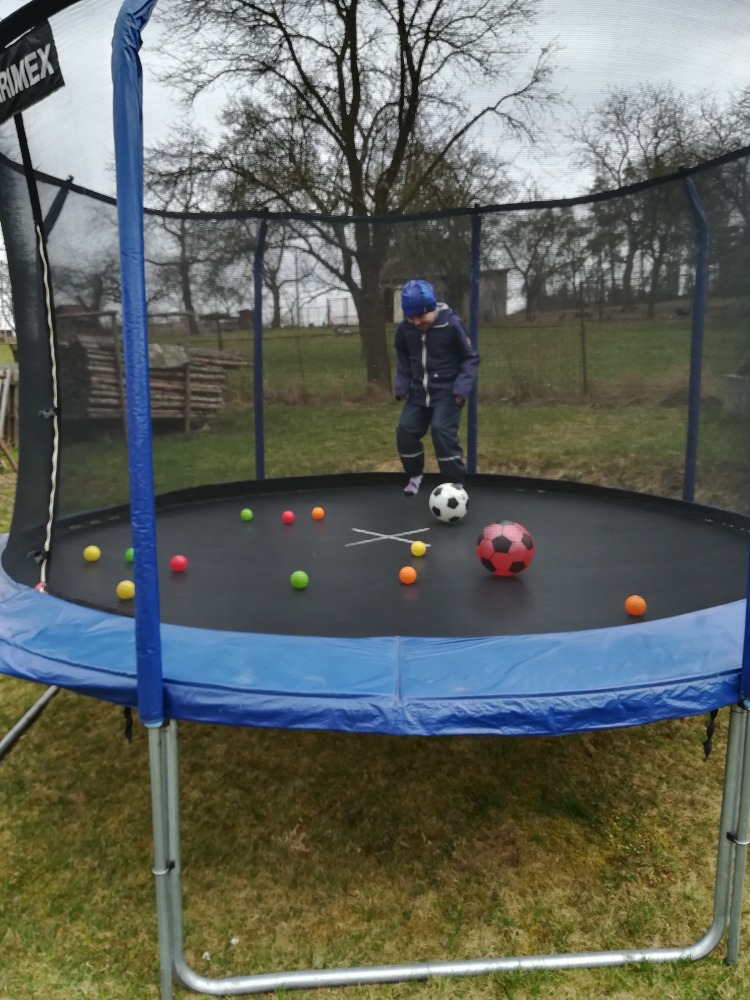 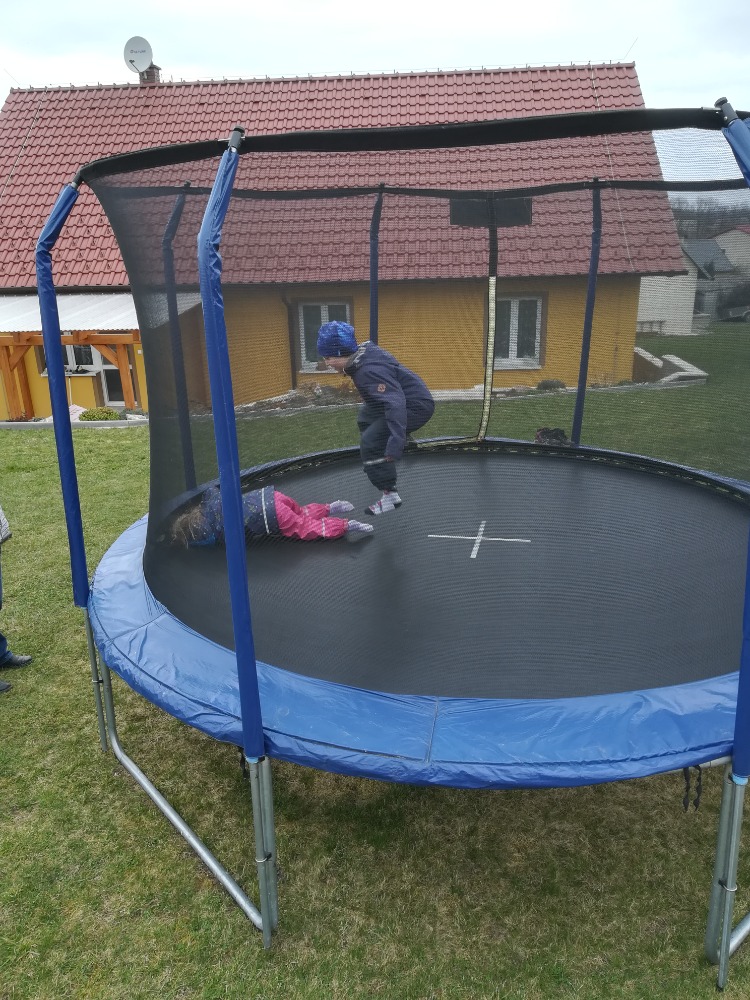 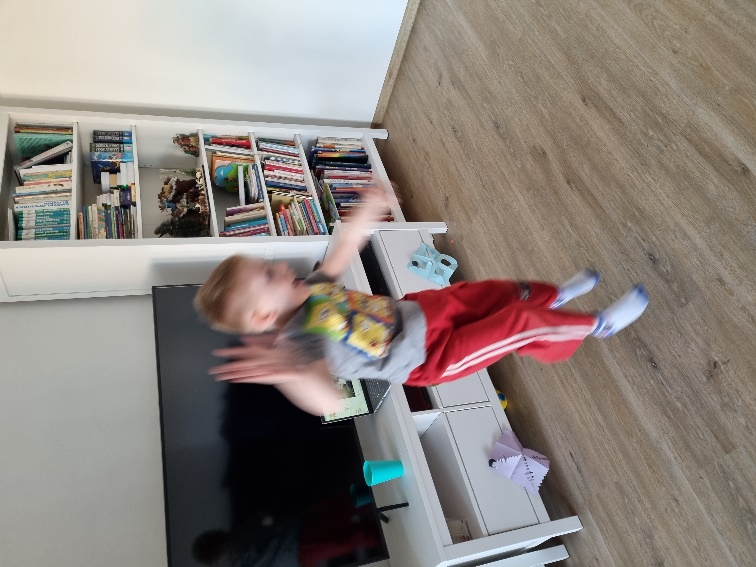 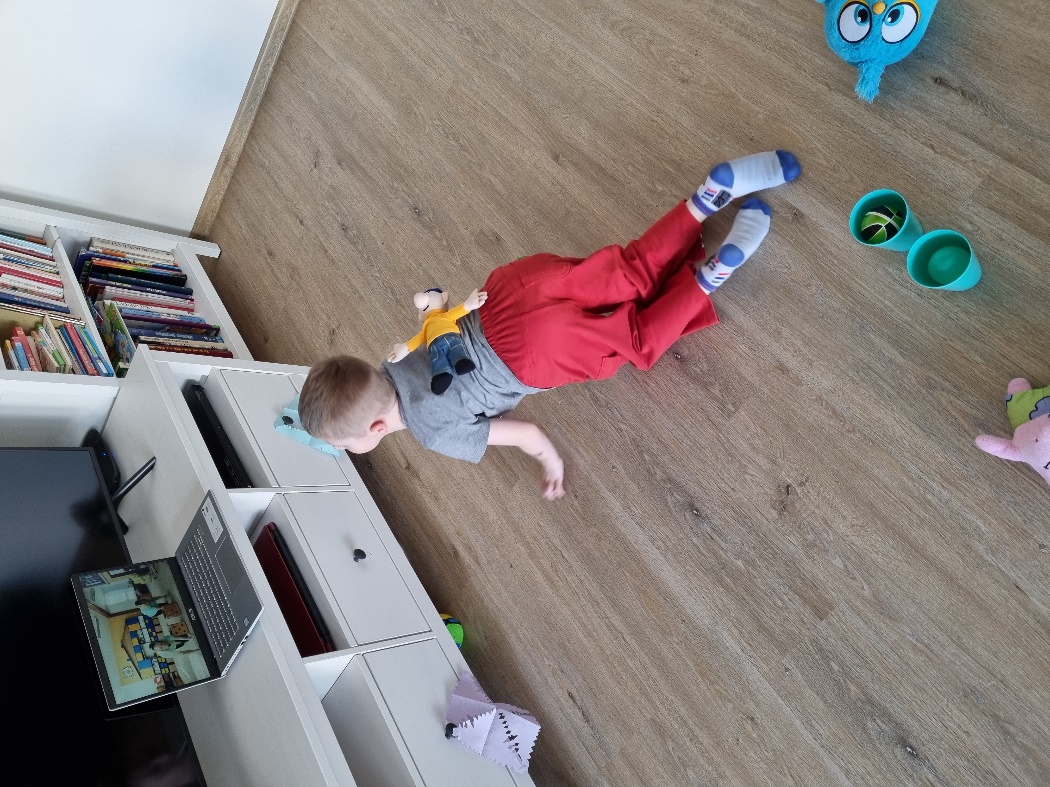 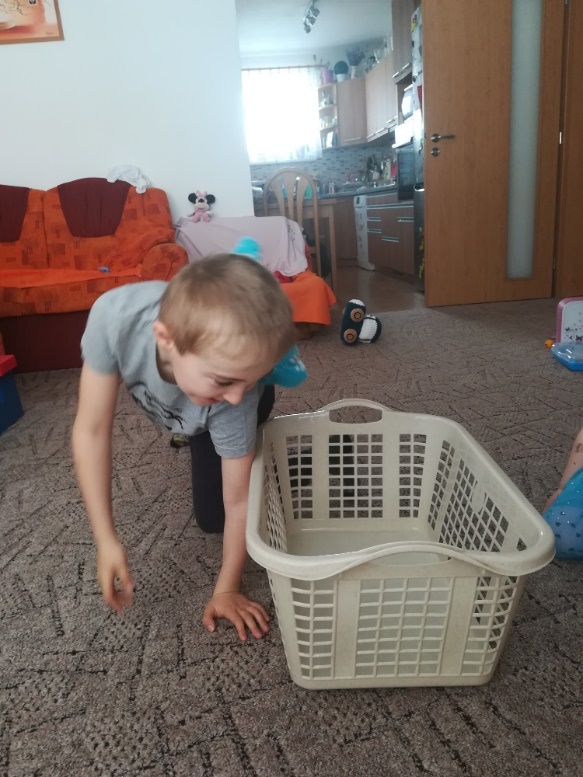 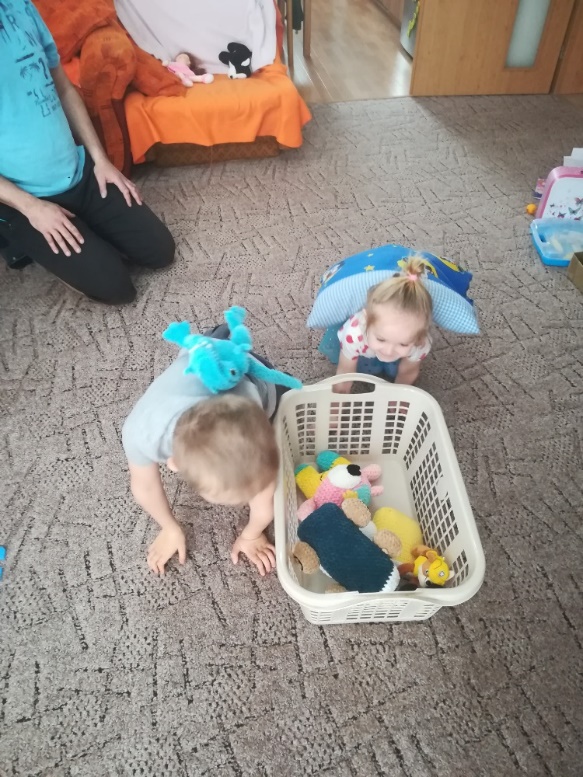 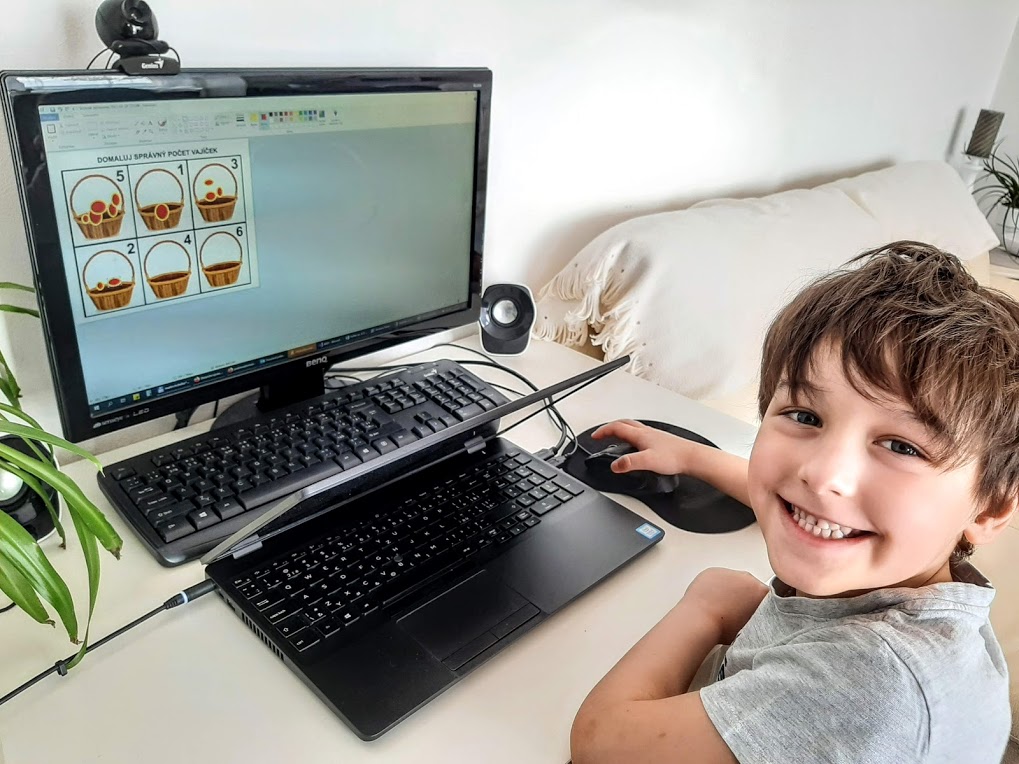 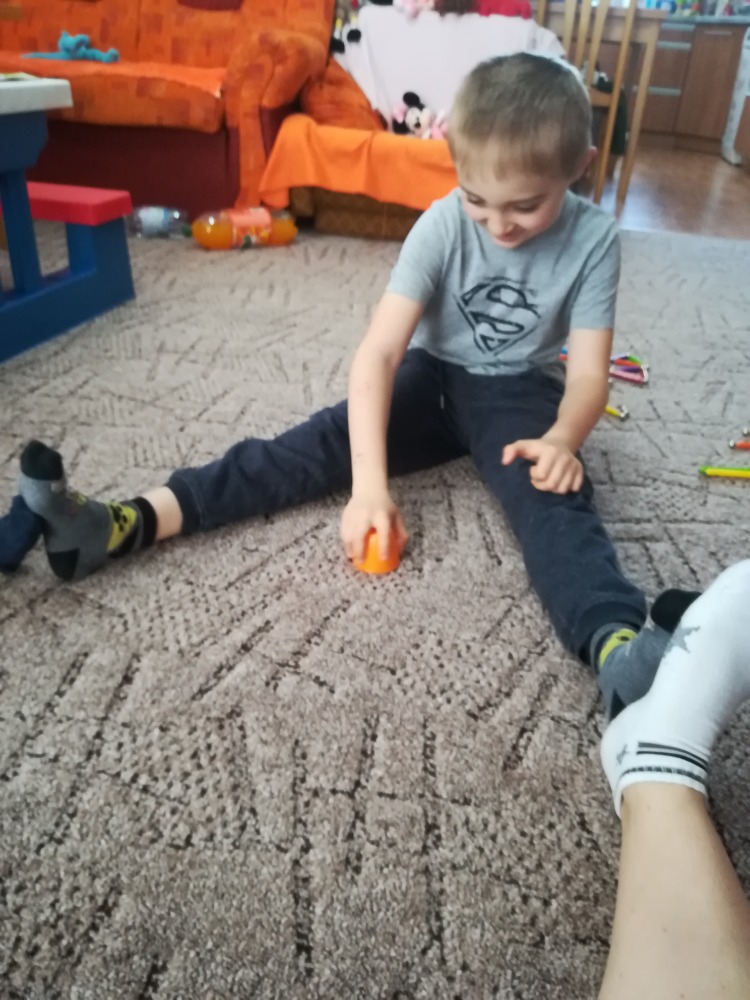 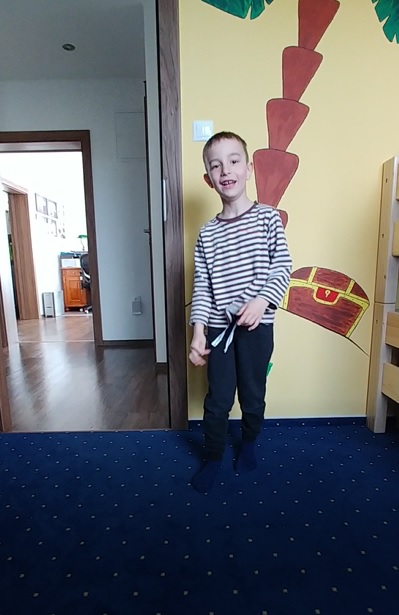 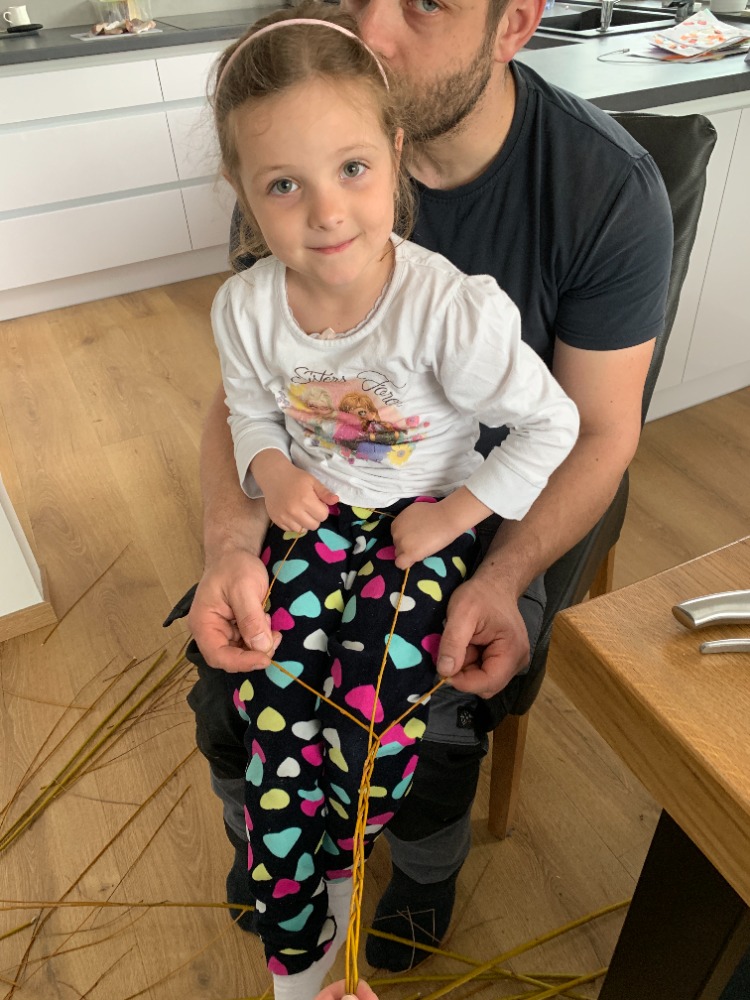 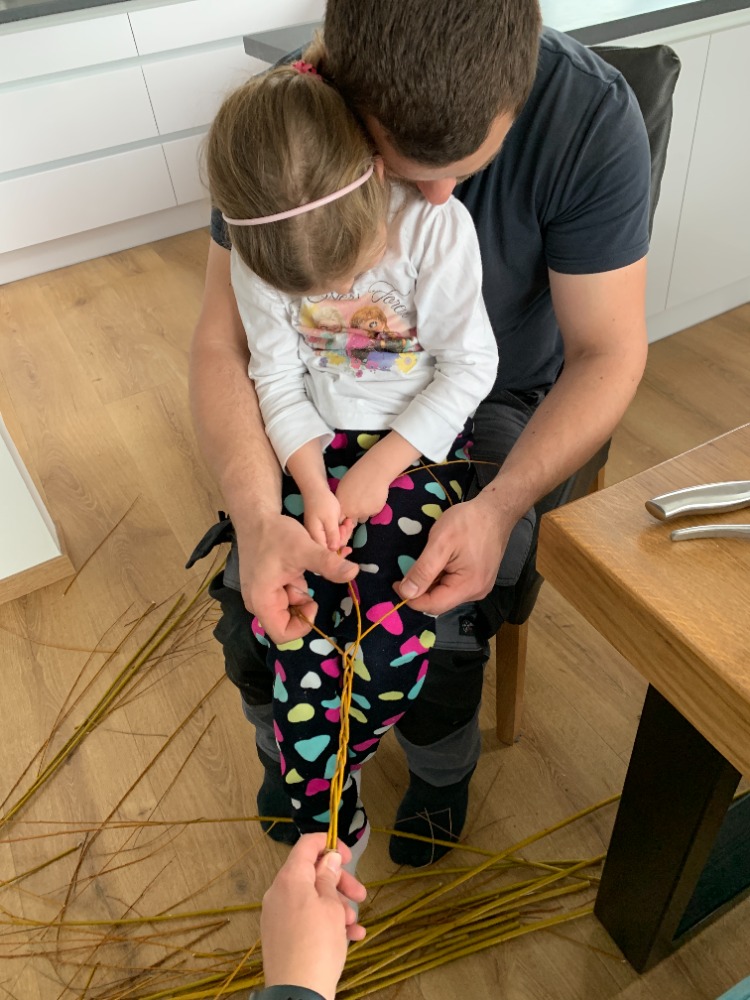 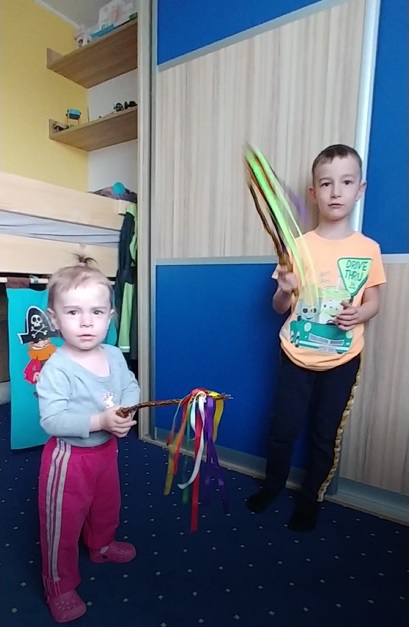 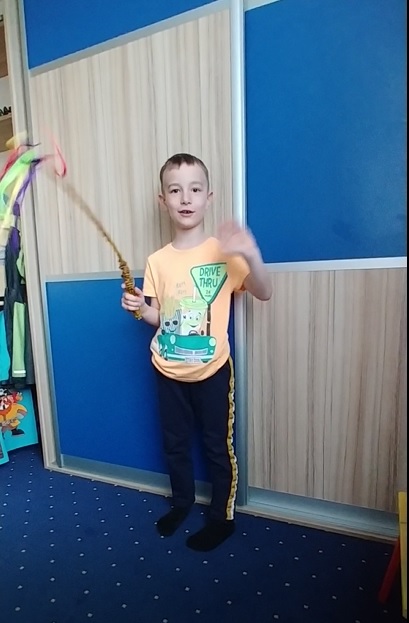 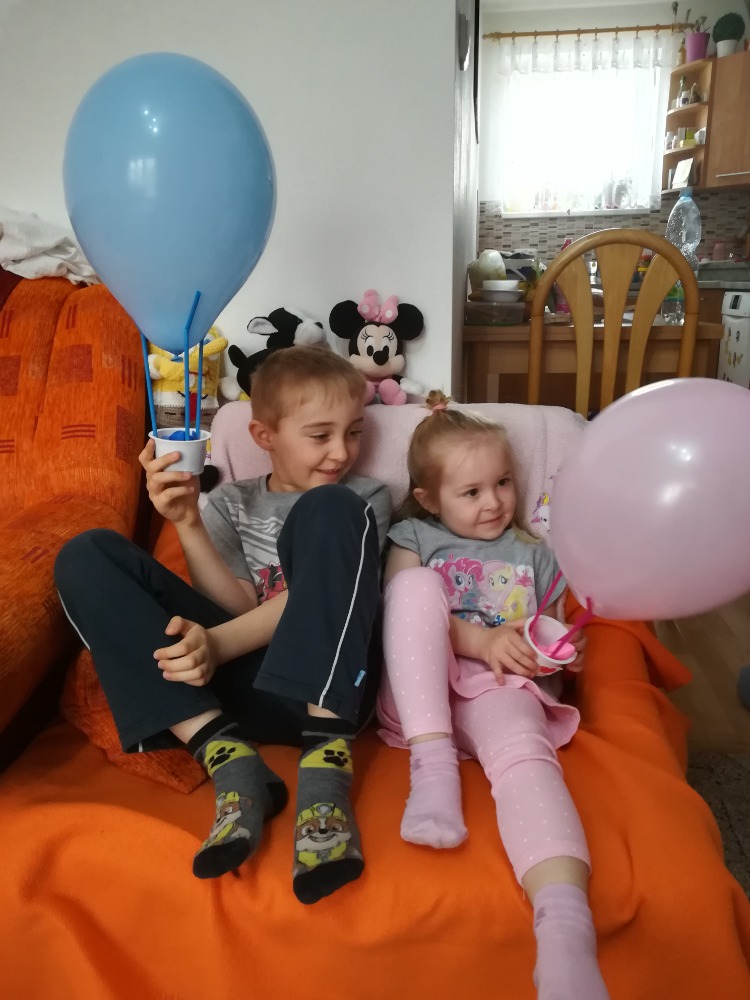 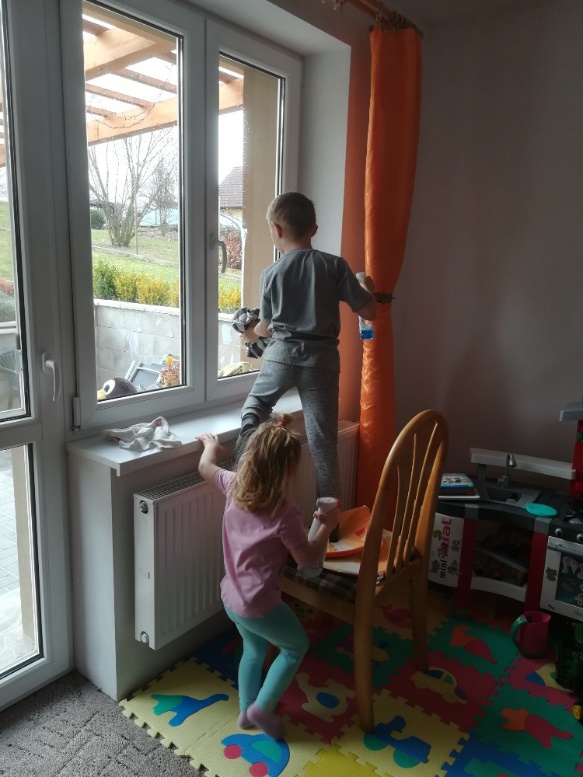 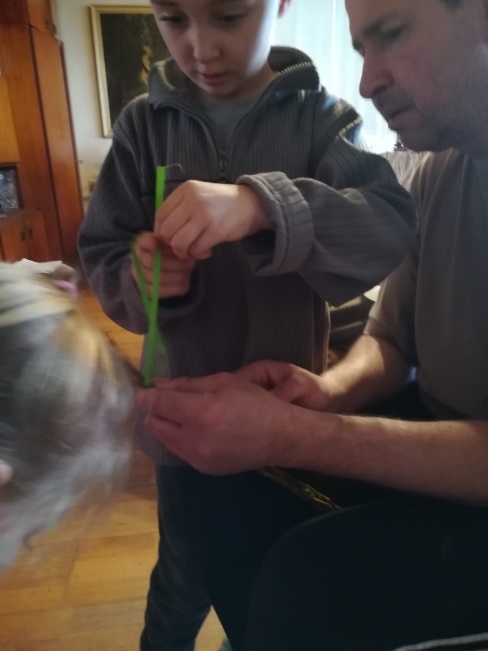 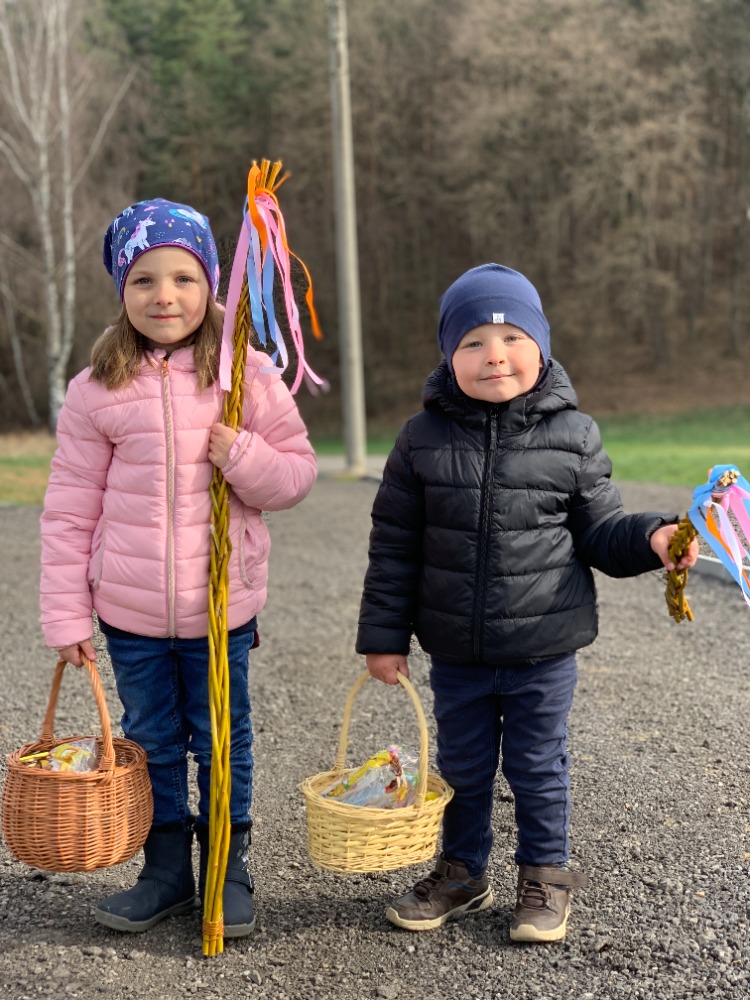 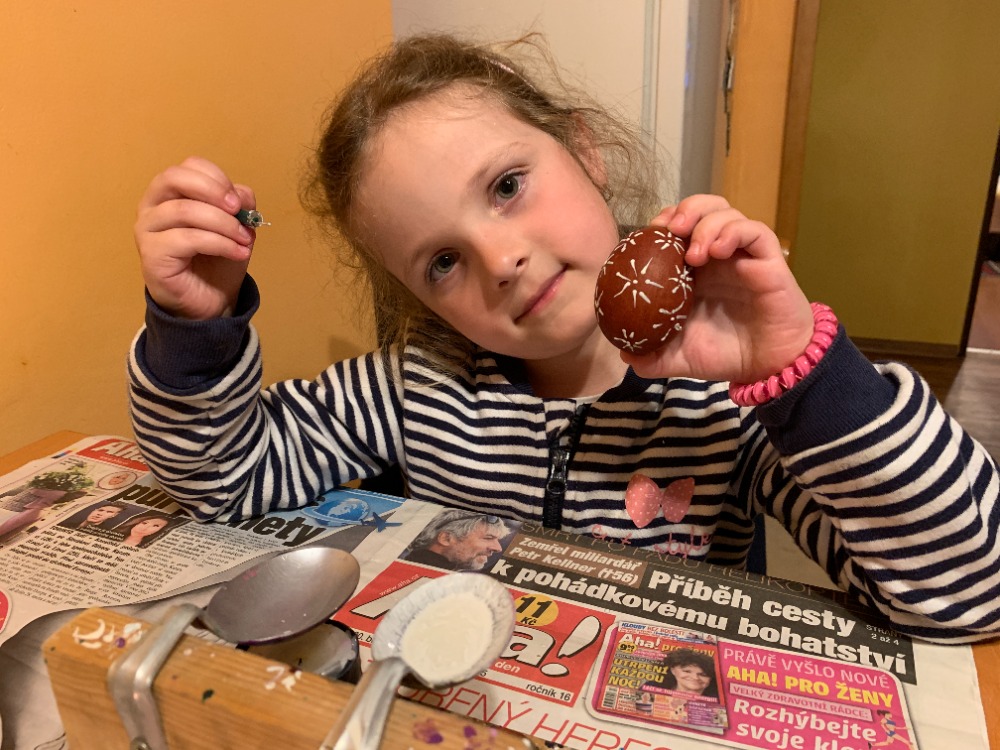 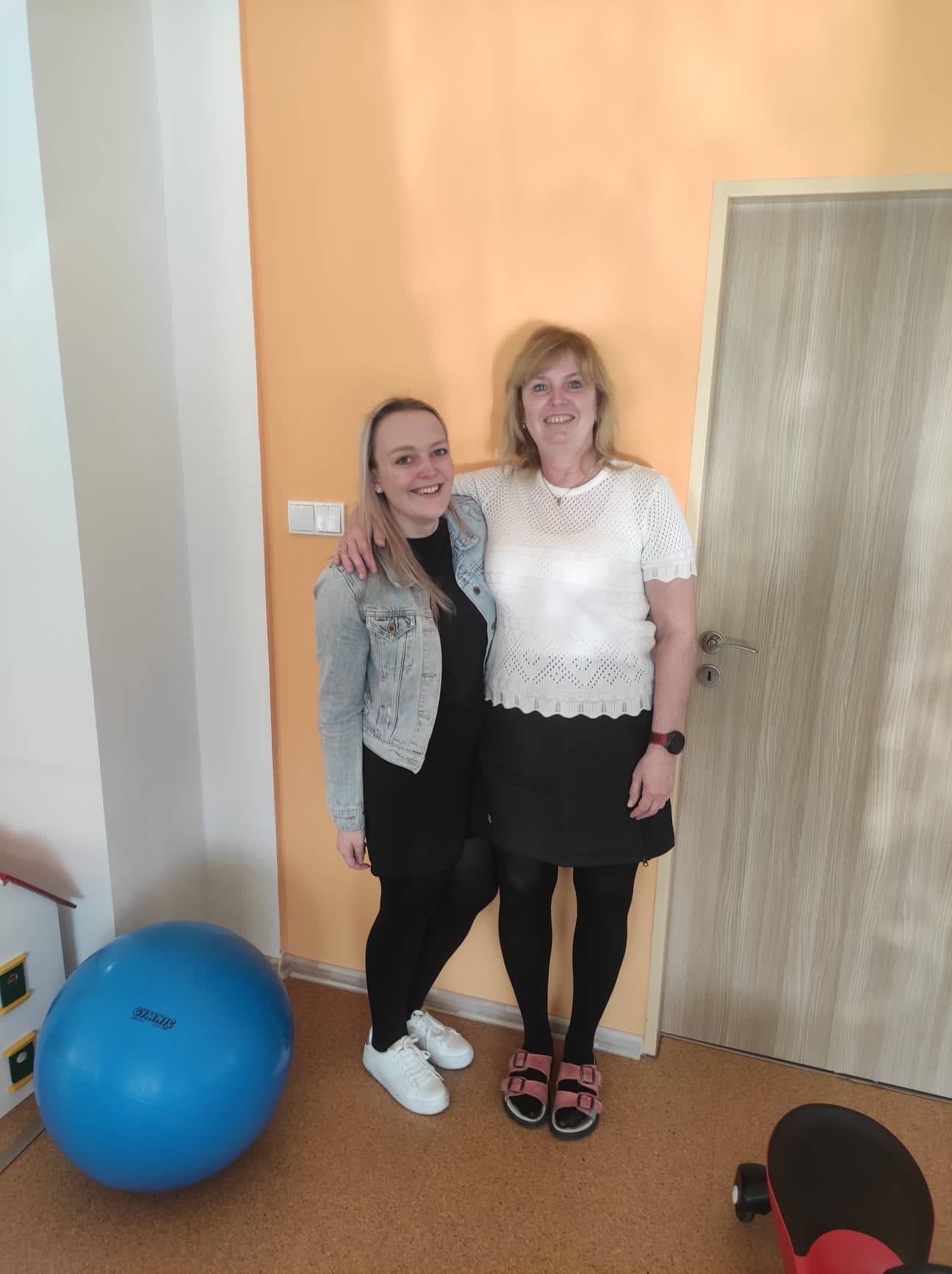 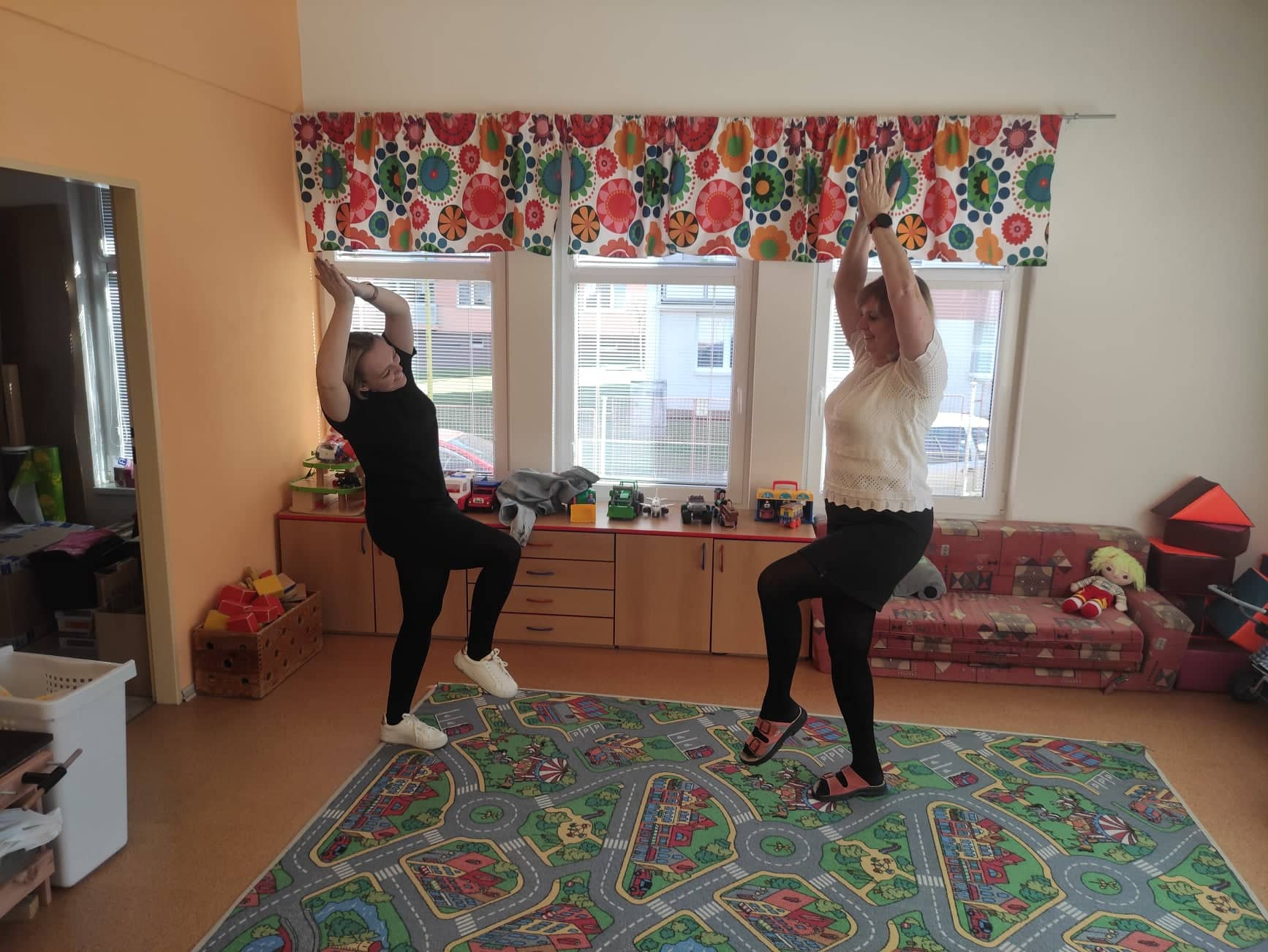 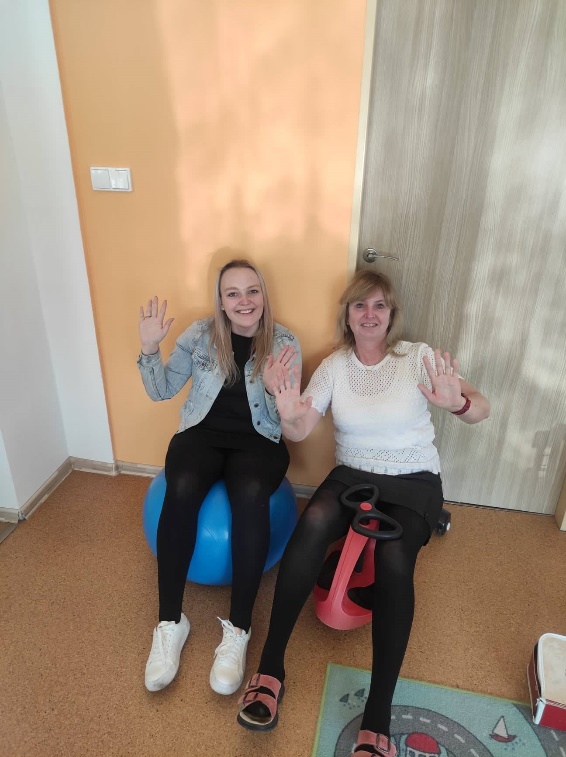 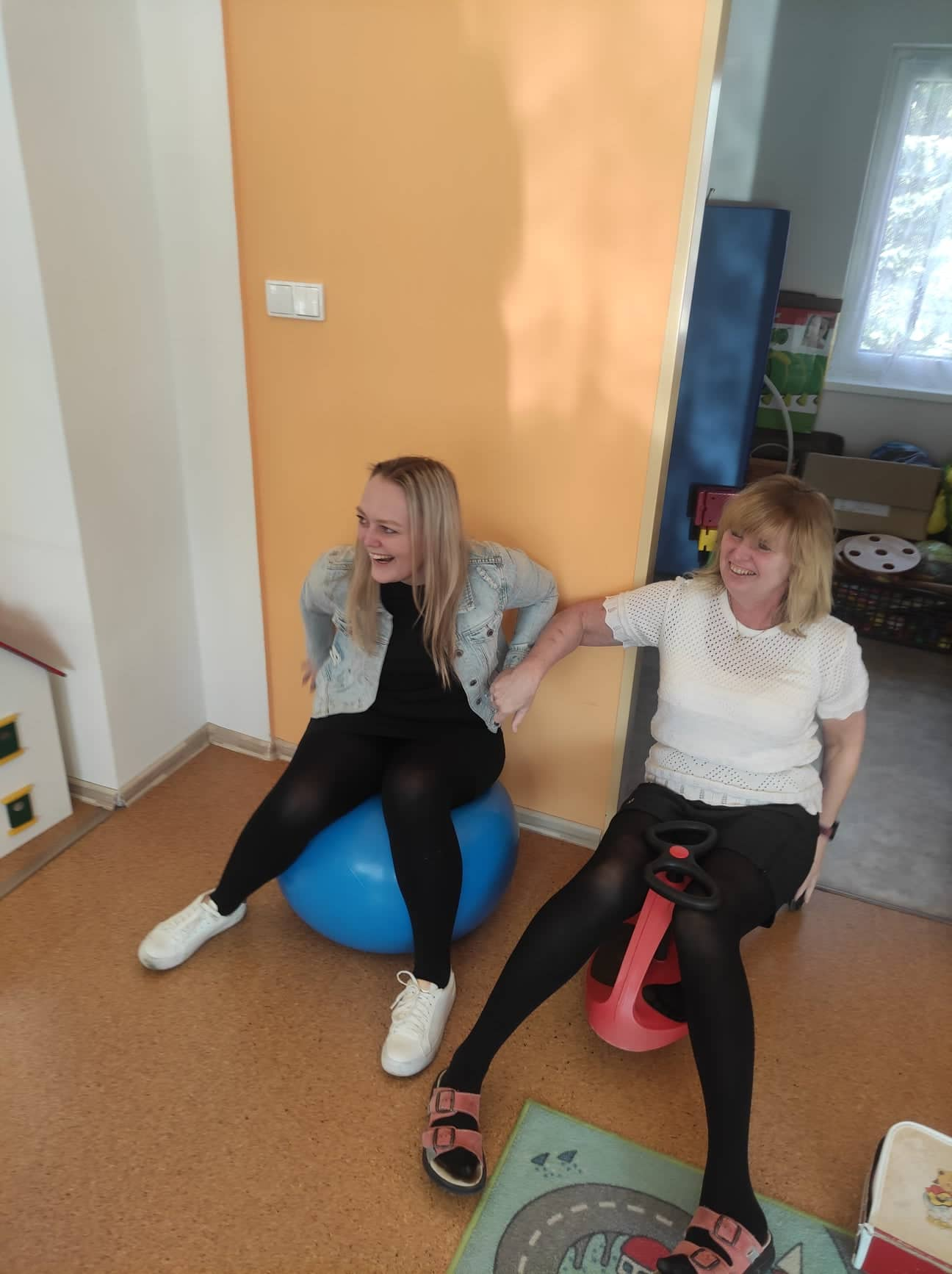 Moc se na Vás těšíme!! 
Eliška a Janička 